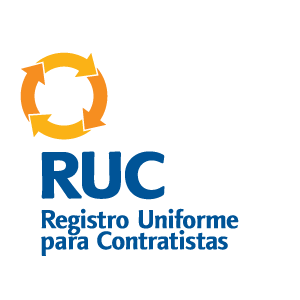 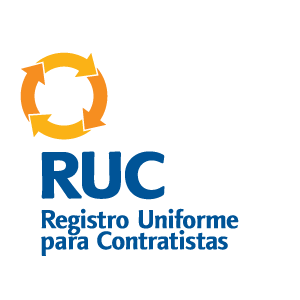 Nuevos afiliados, certificaciones y reconocimientos

Julio- Agosto
2022
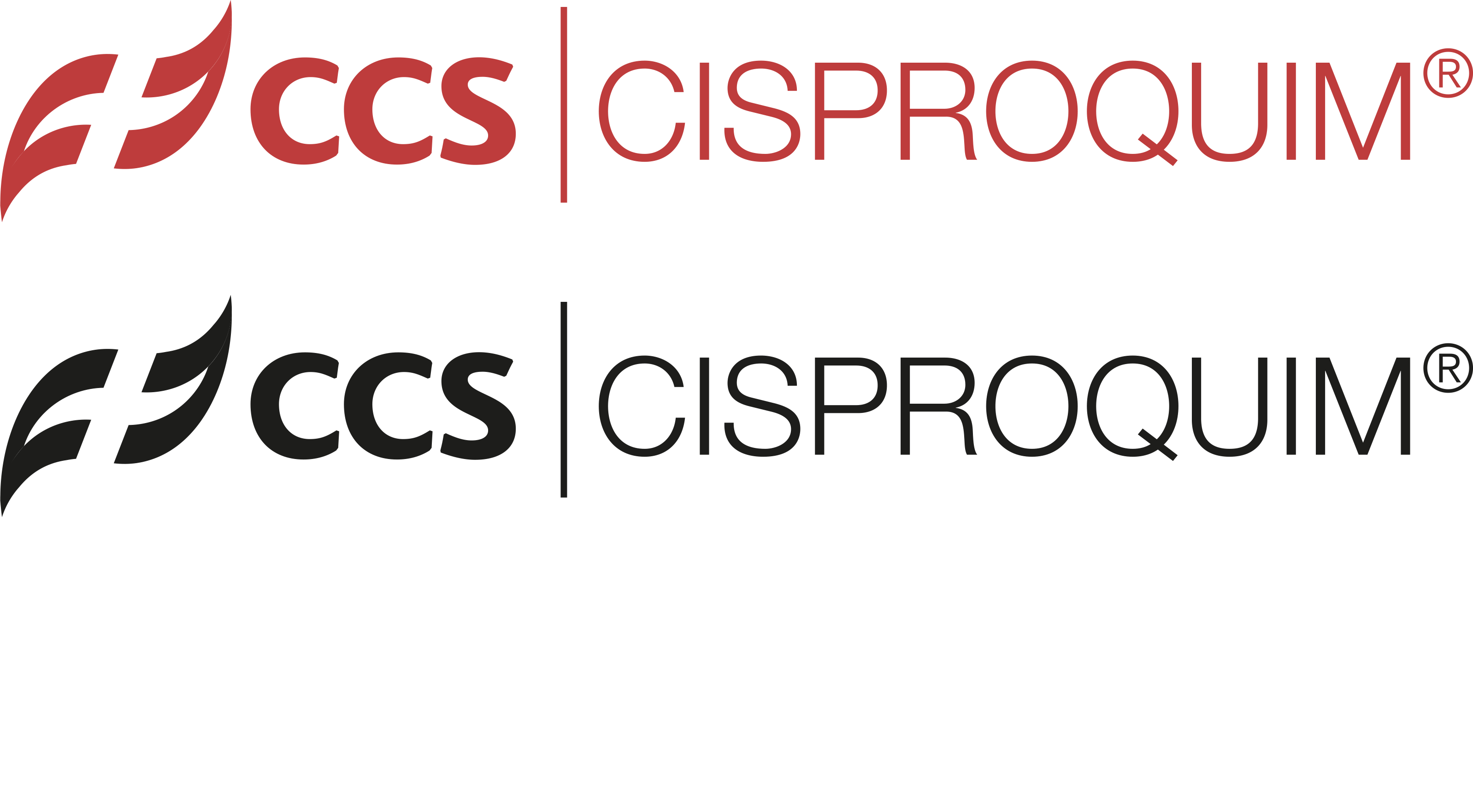 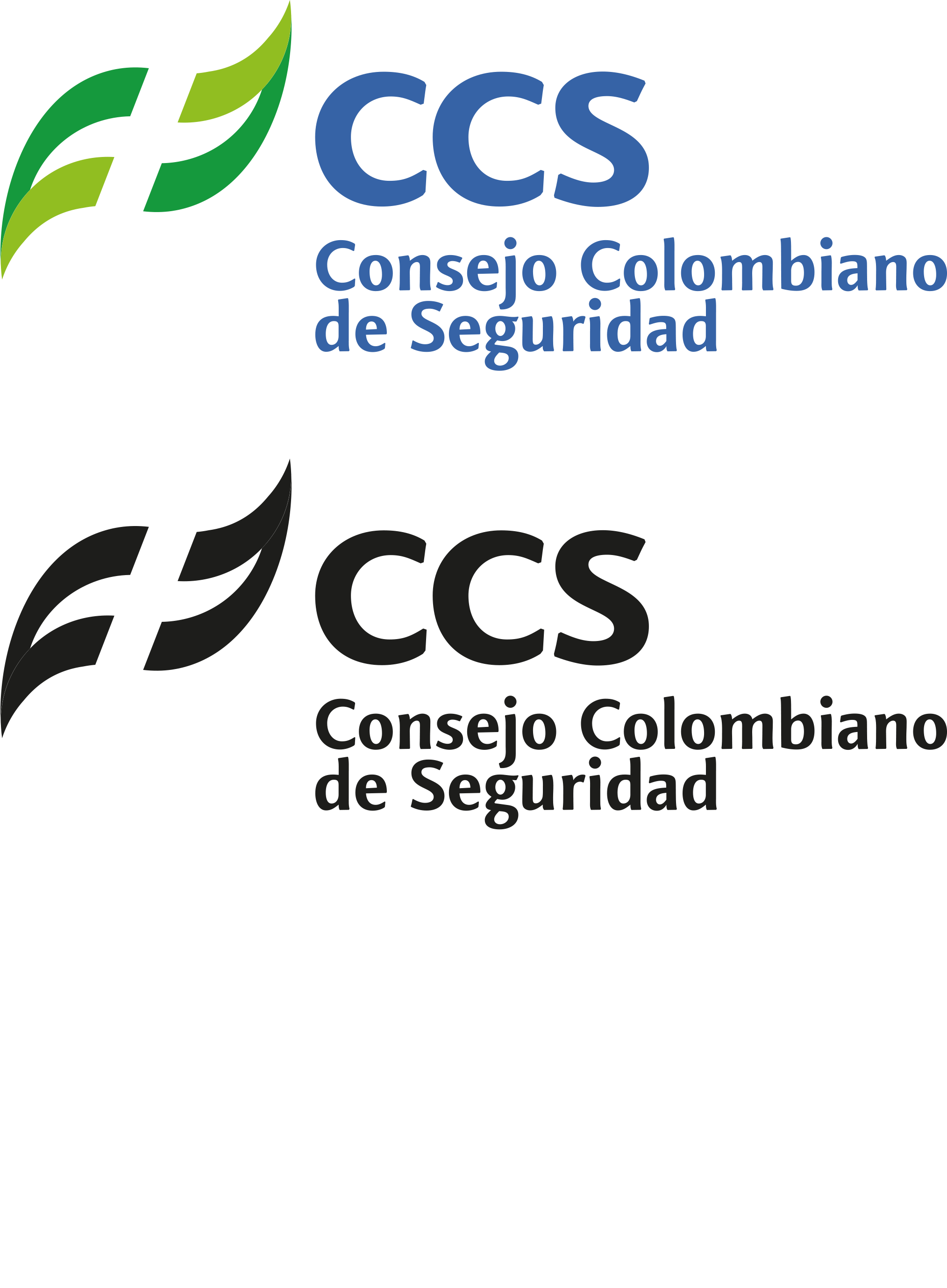 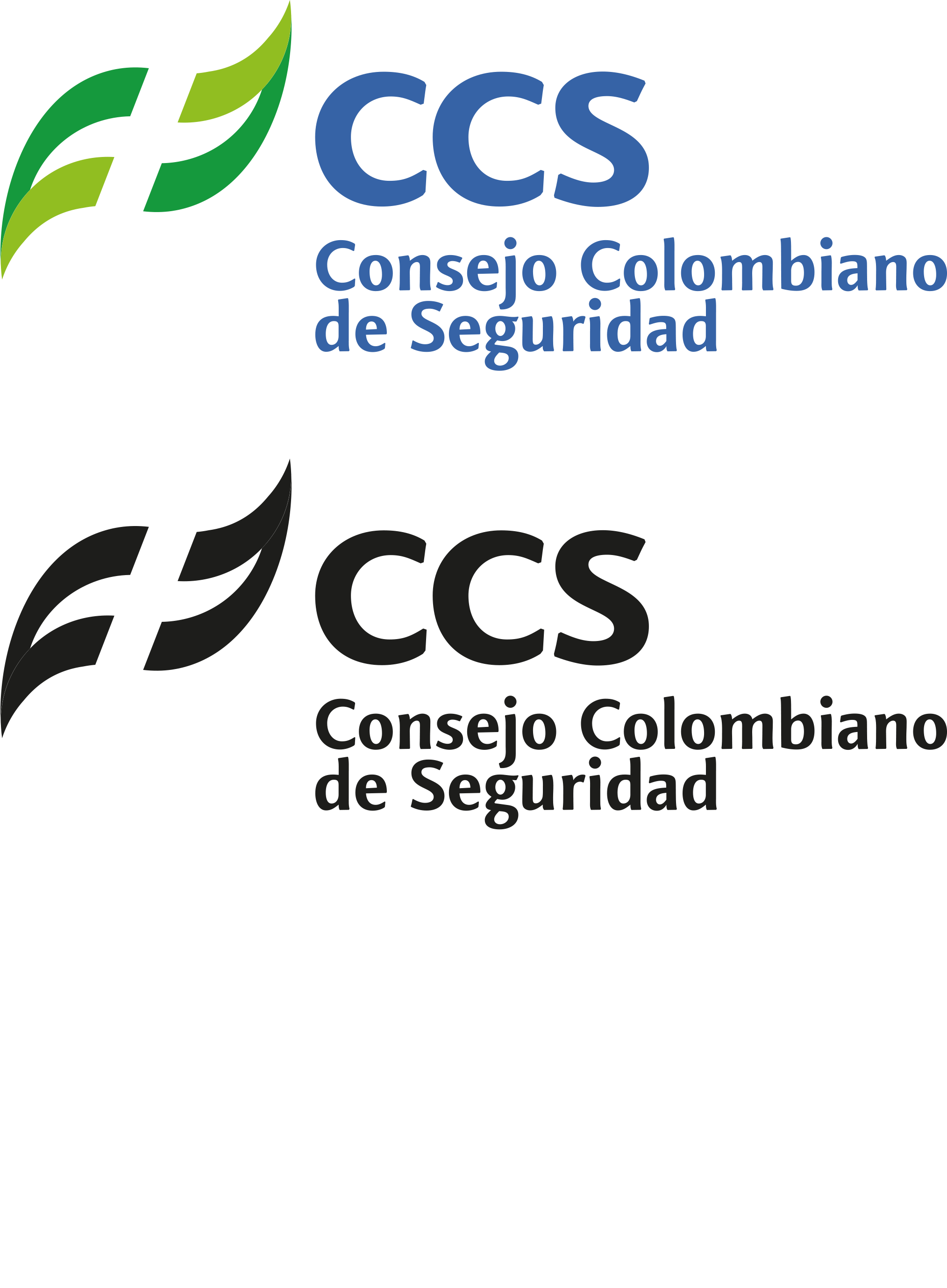 Nuevos afiliados a la 
Asociación de Profesionales
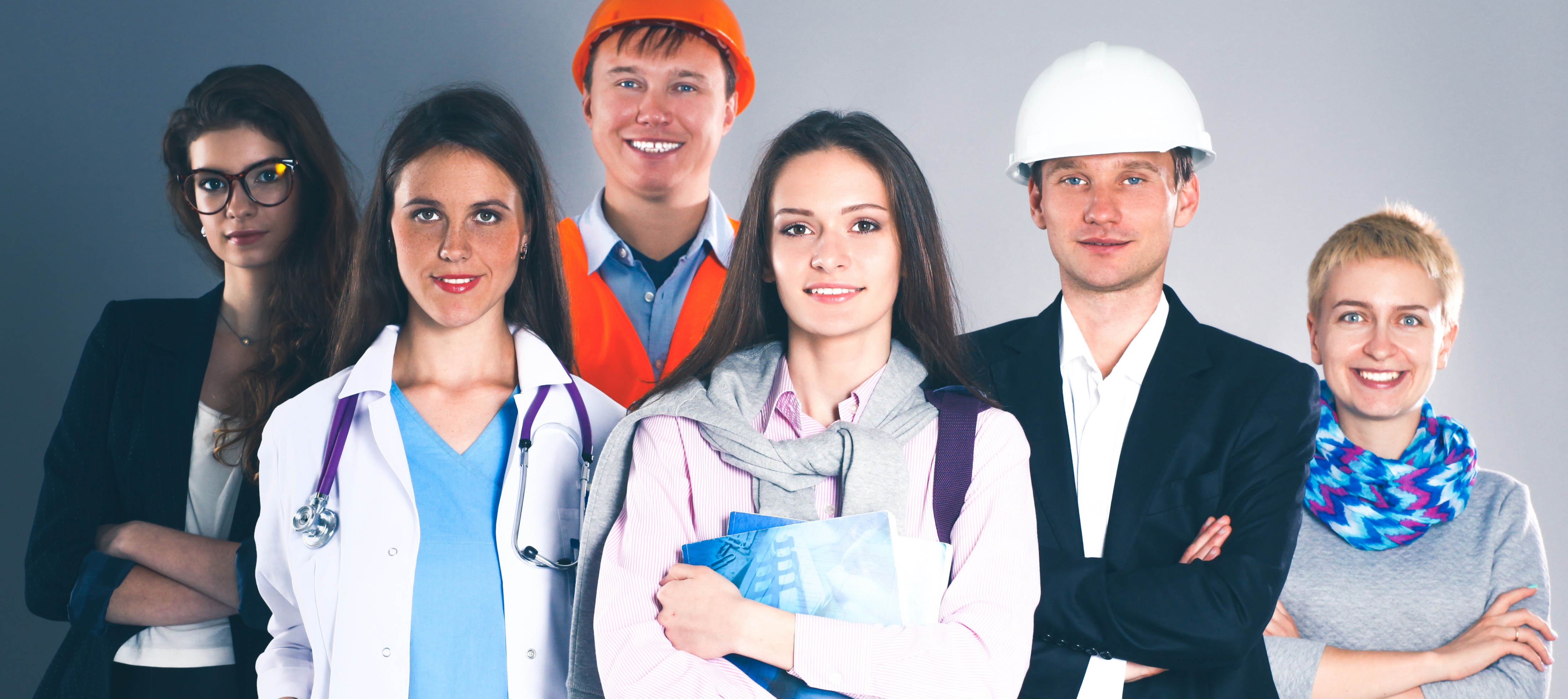 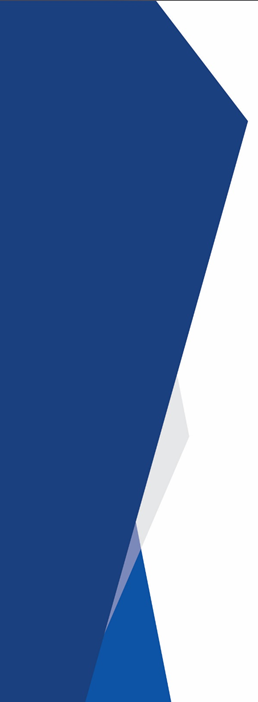 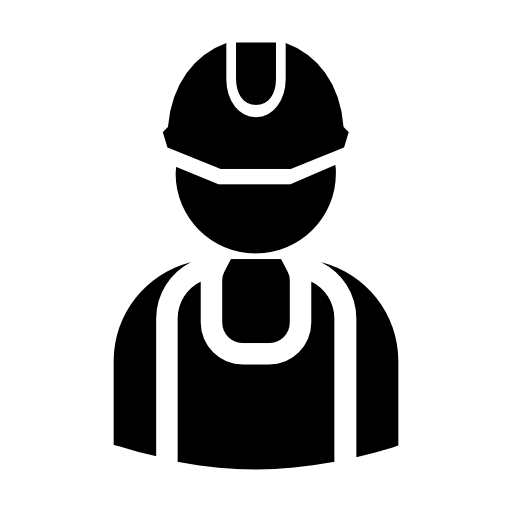 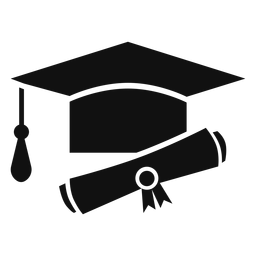 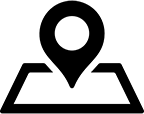 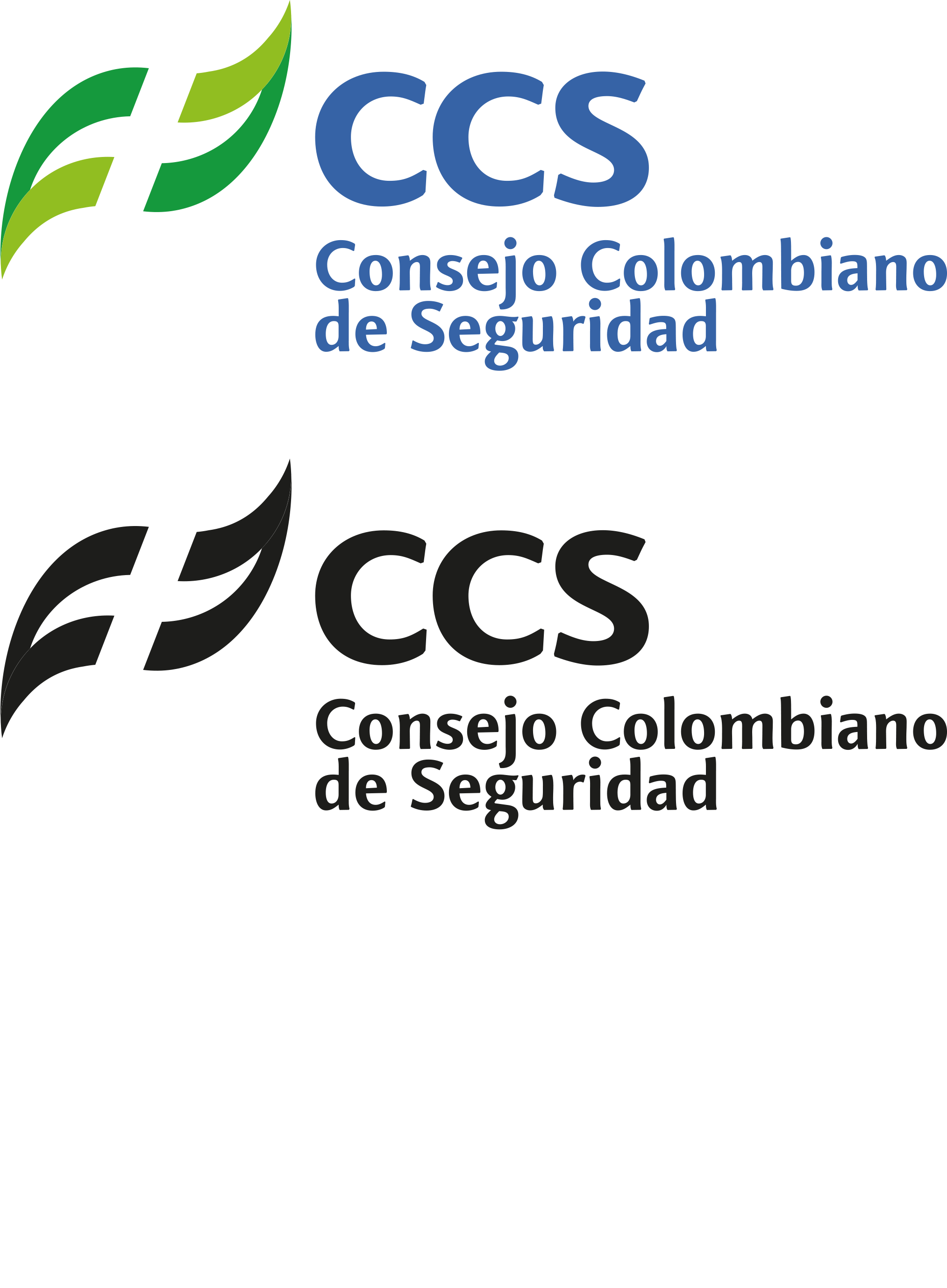 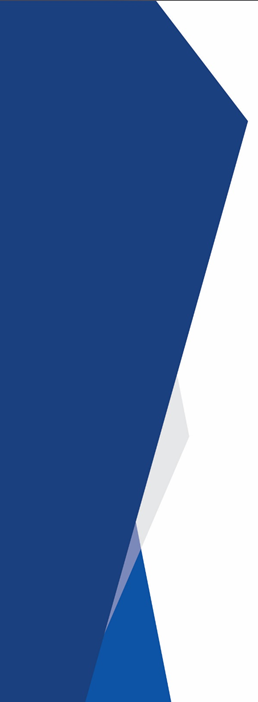 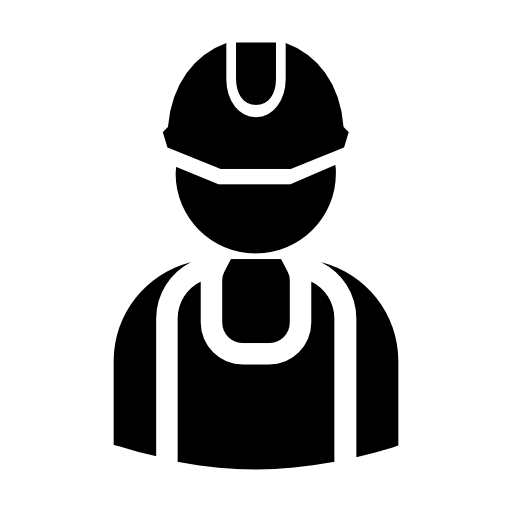 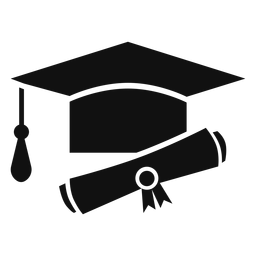 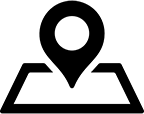 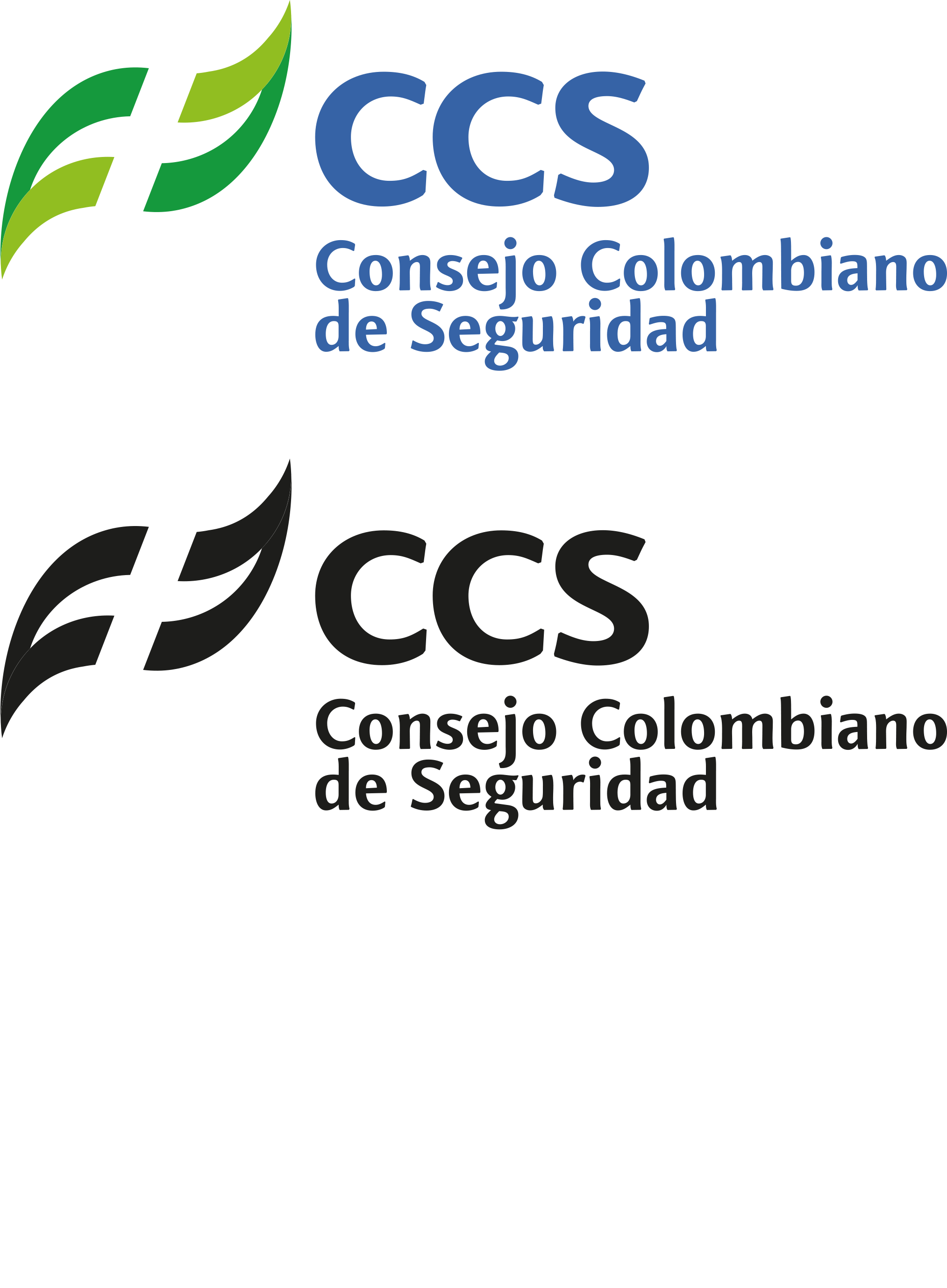 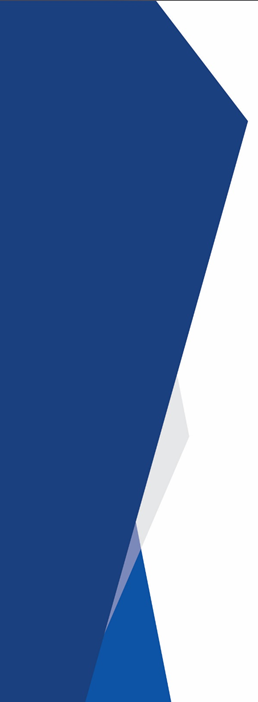 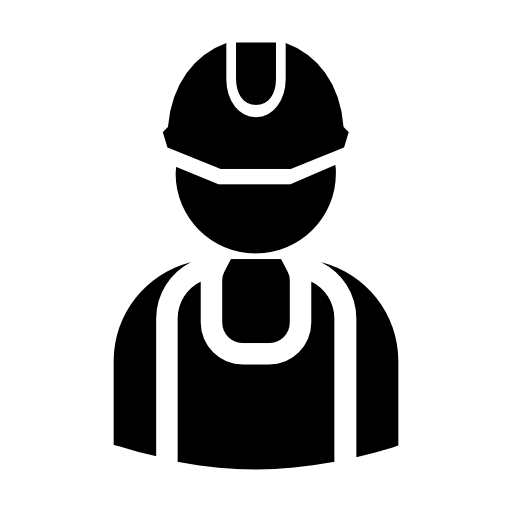 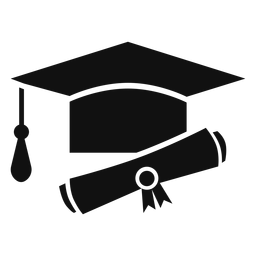 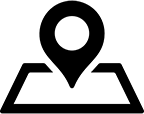 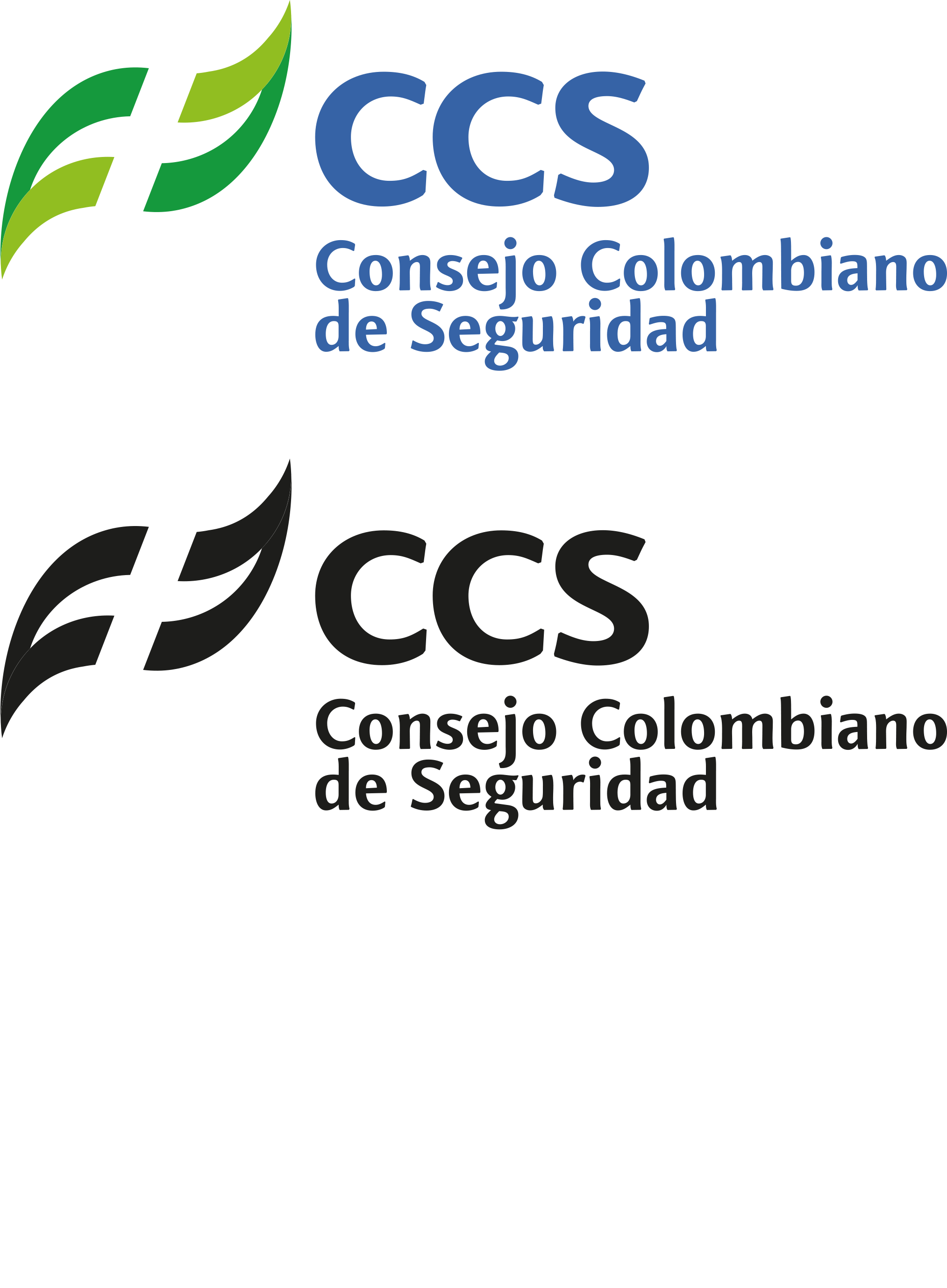 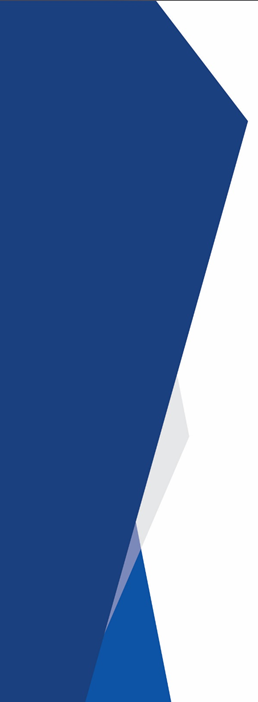 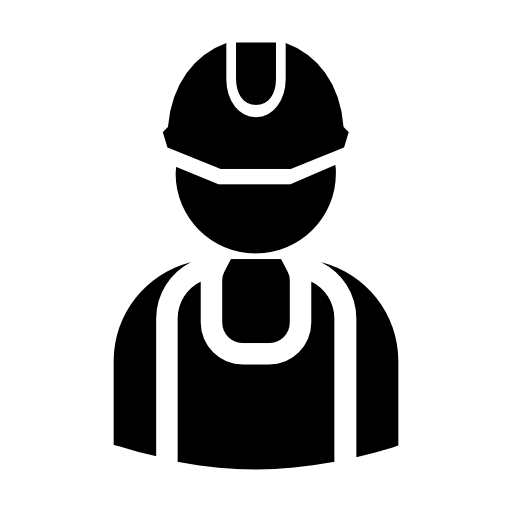 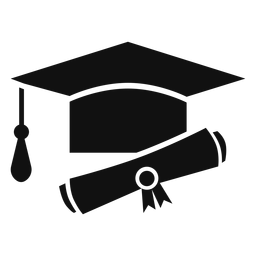 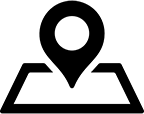 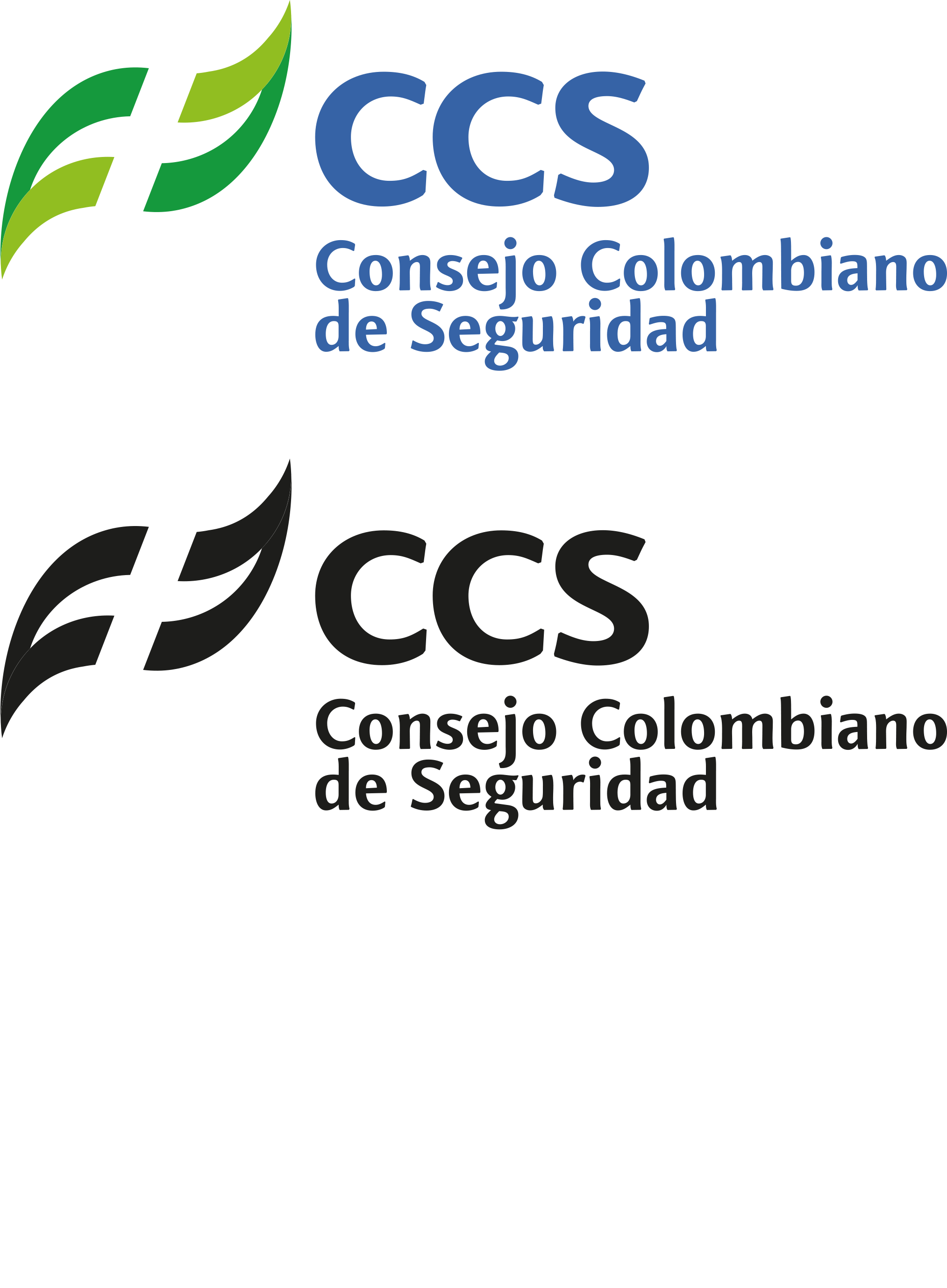 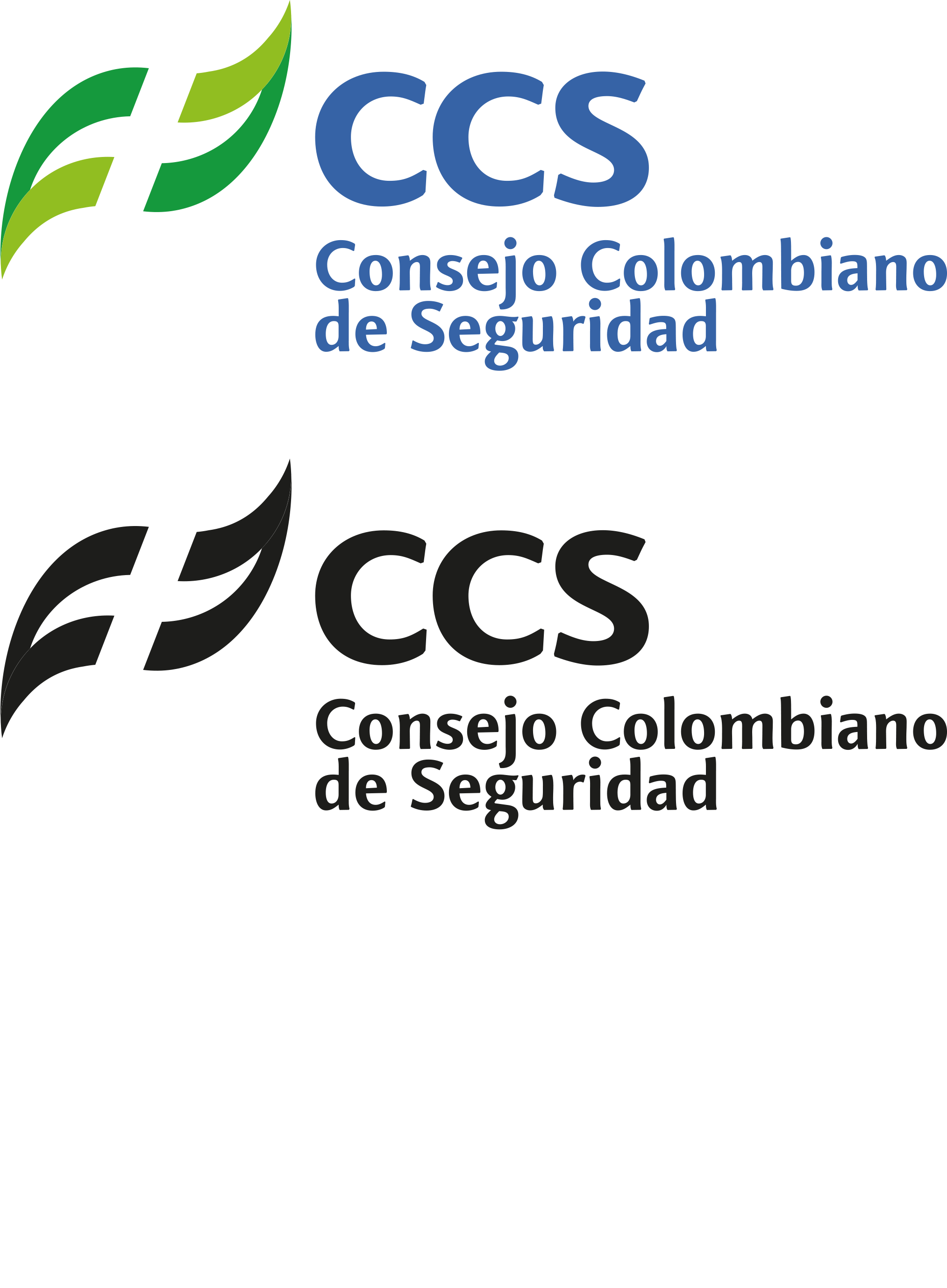 Nuevas empresas afiliadas
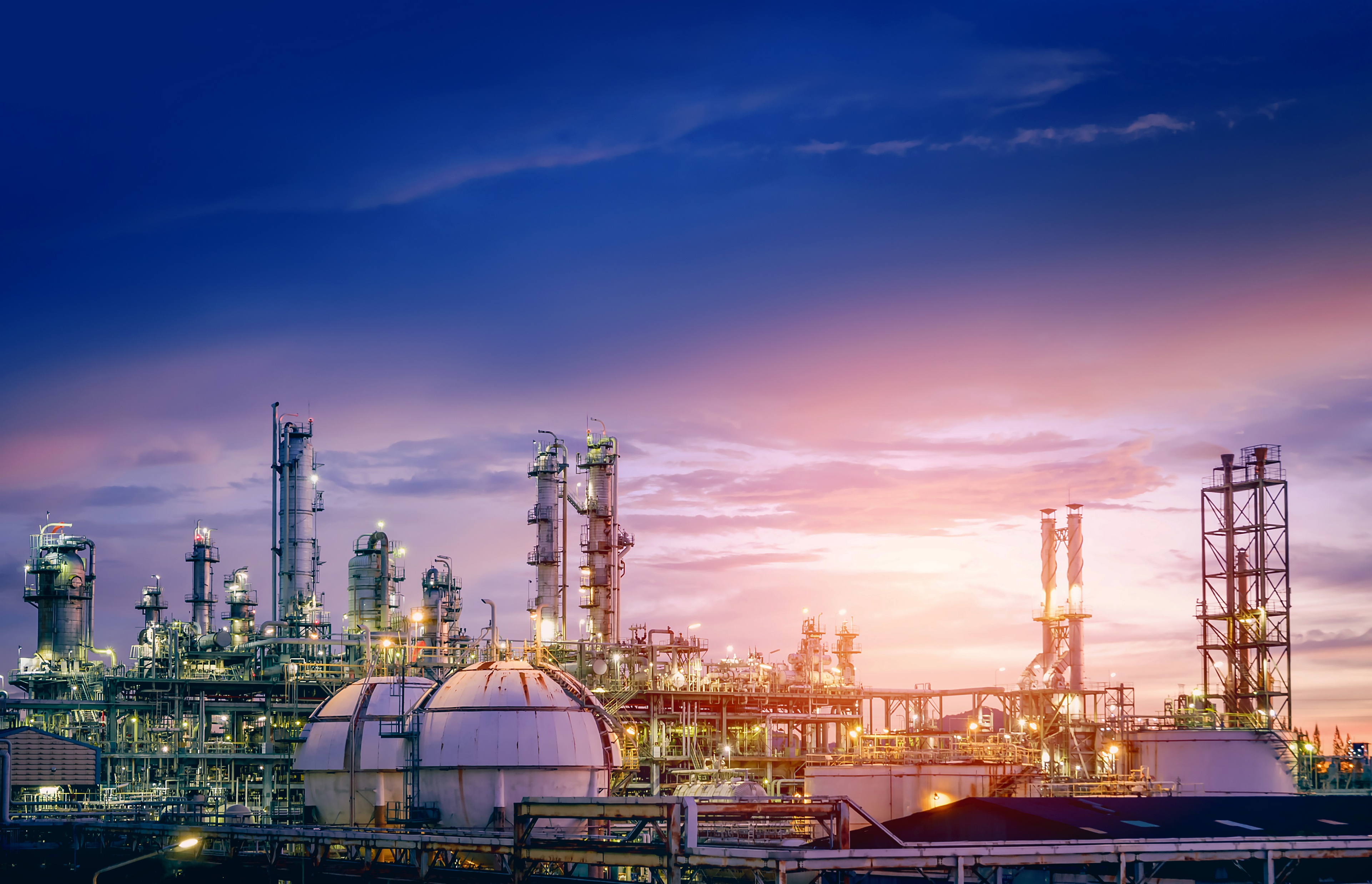 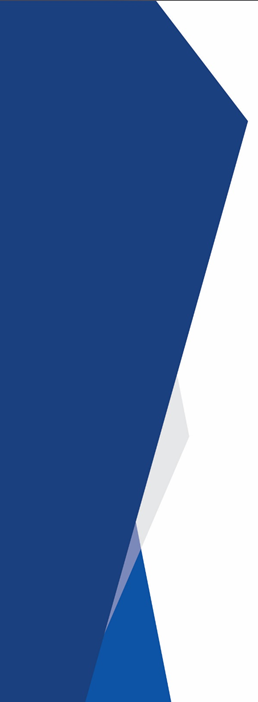 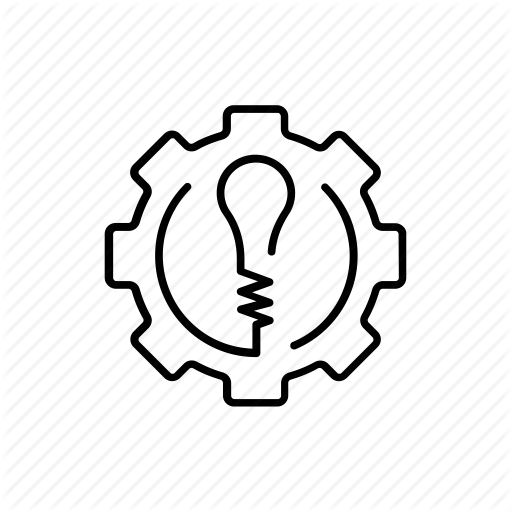 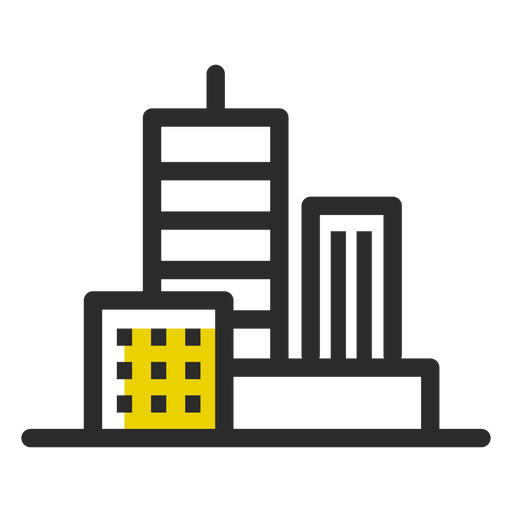 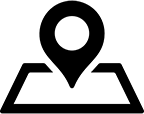 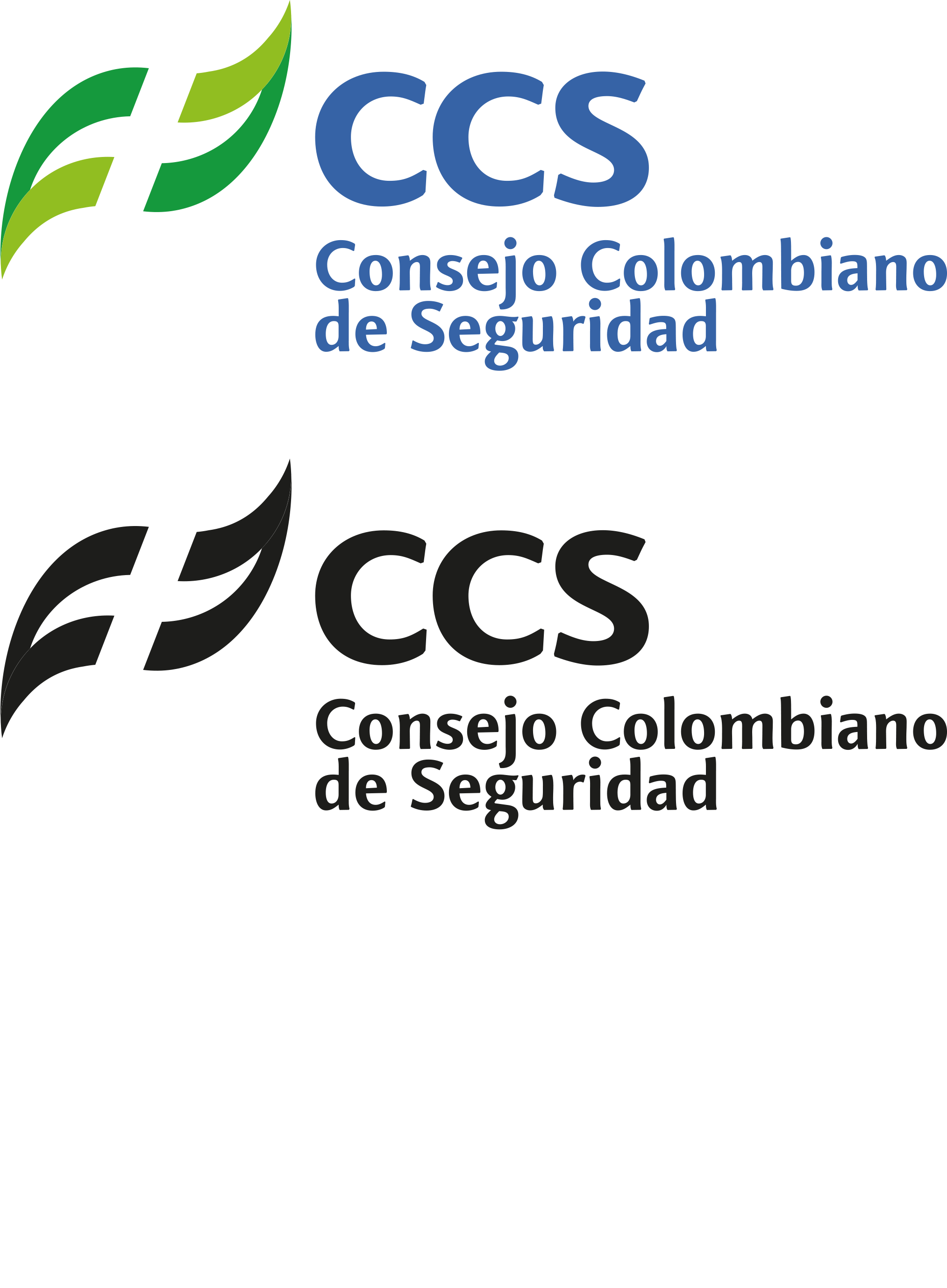 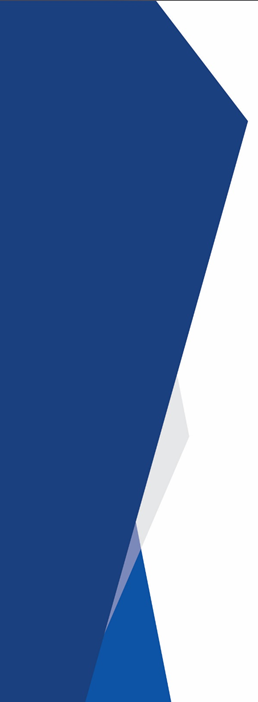 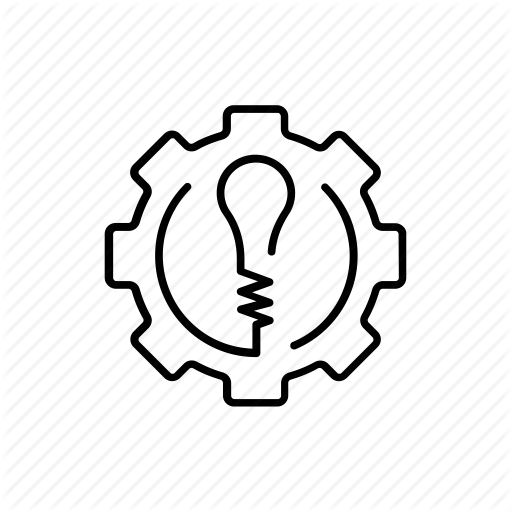 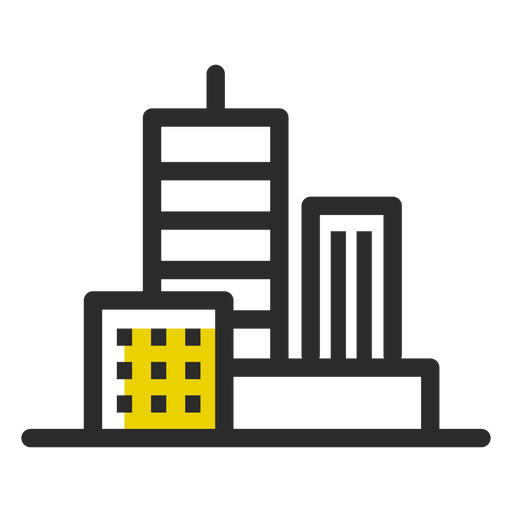 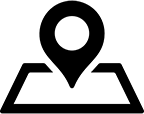 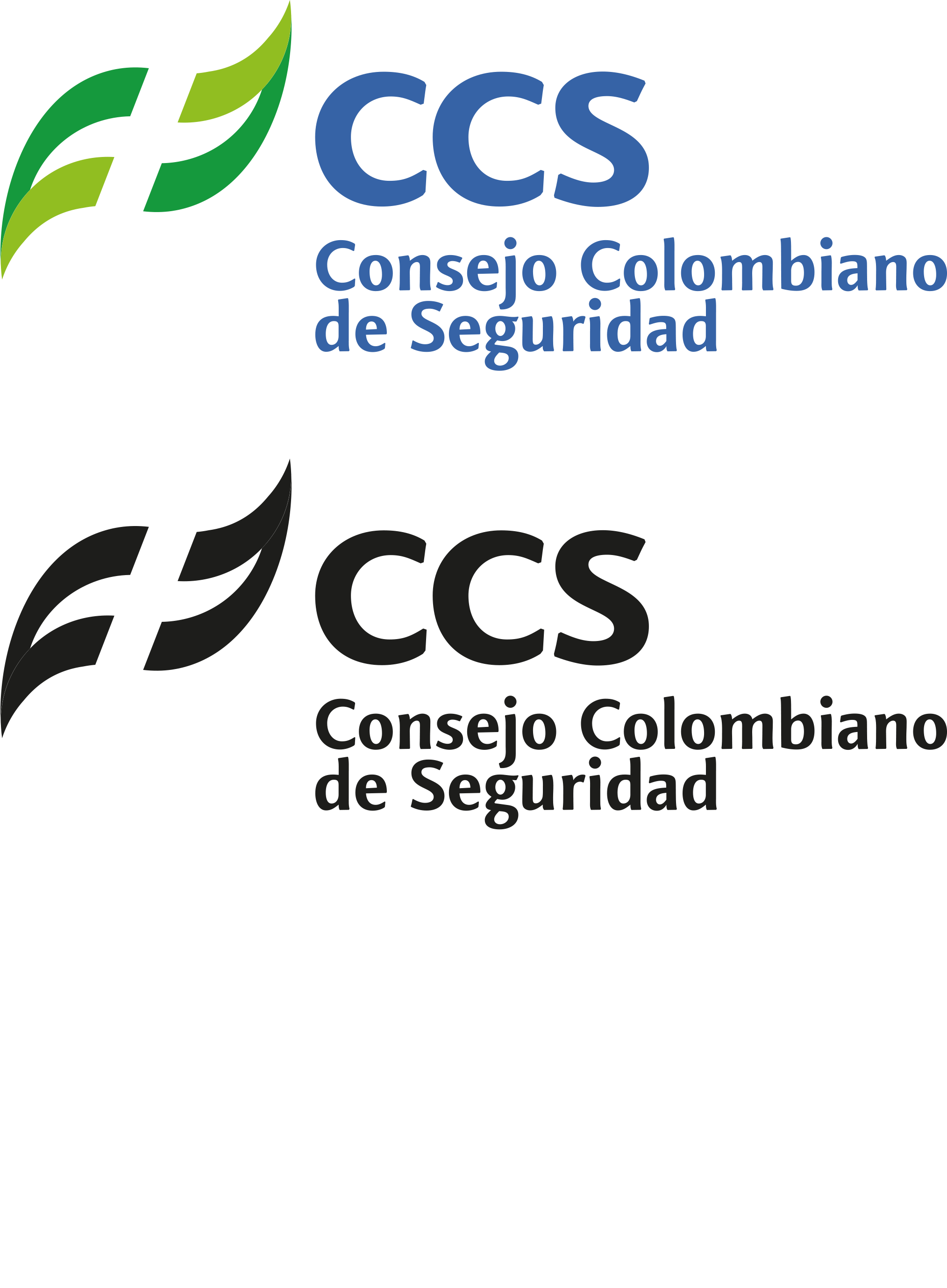 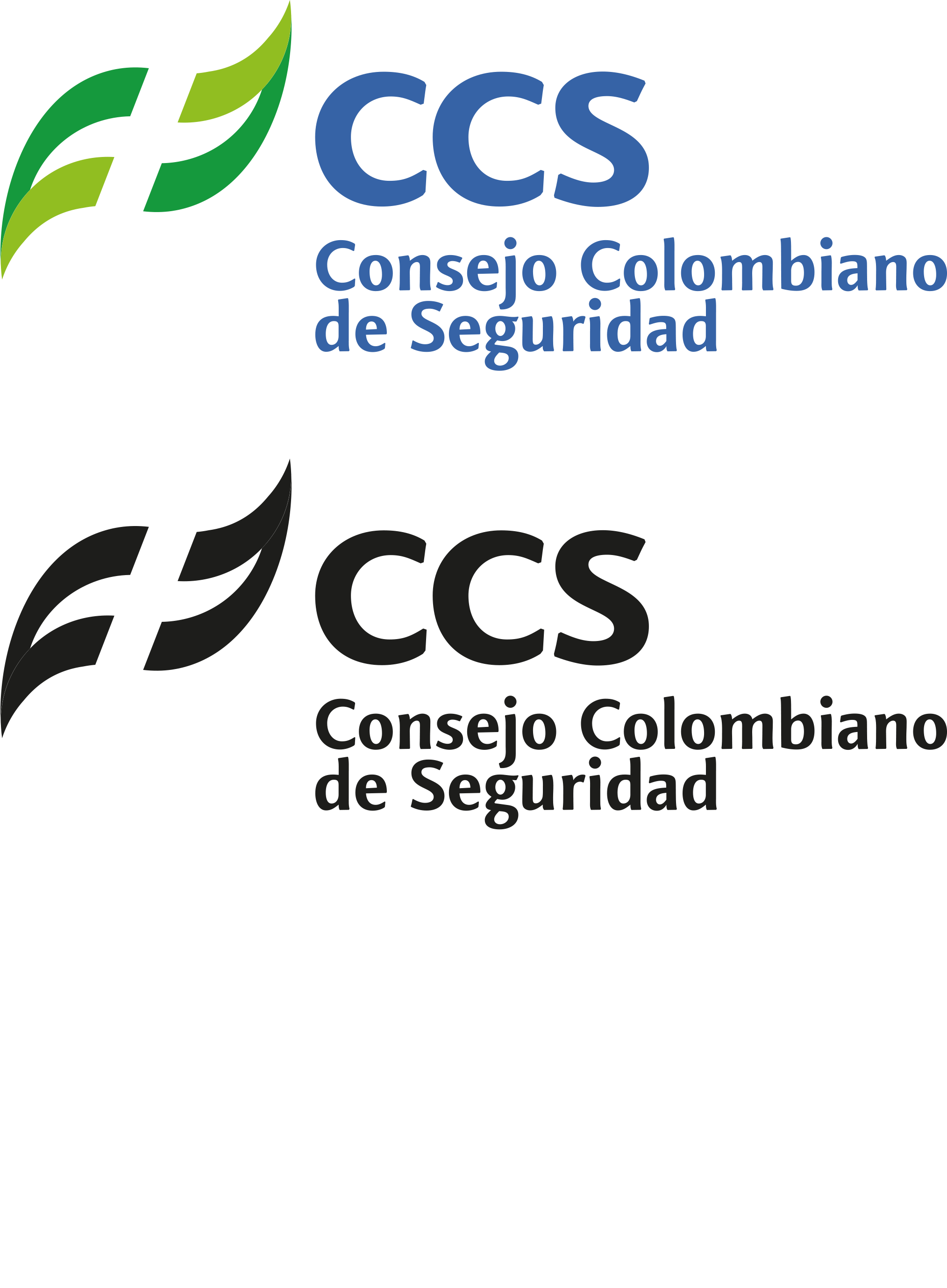 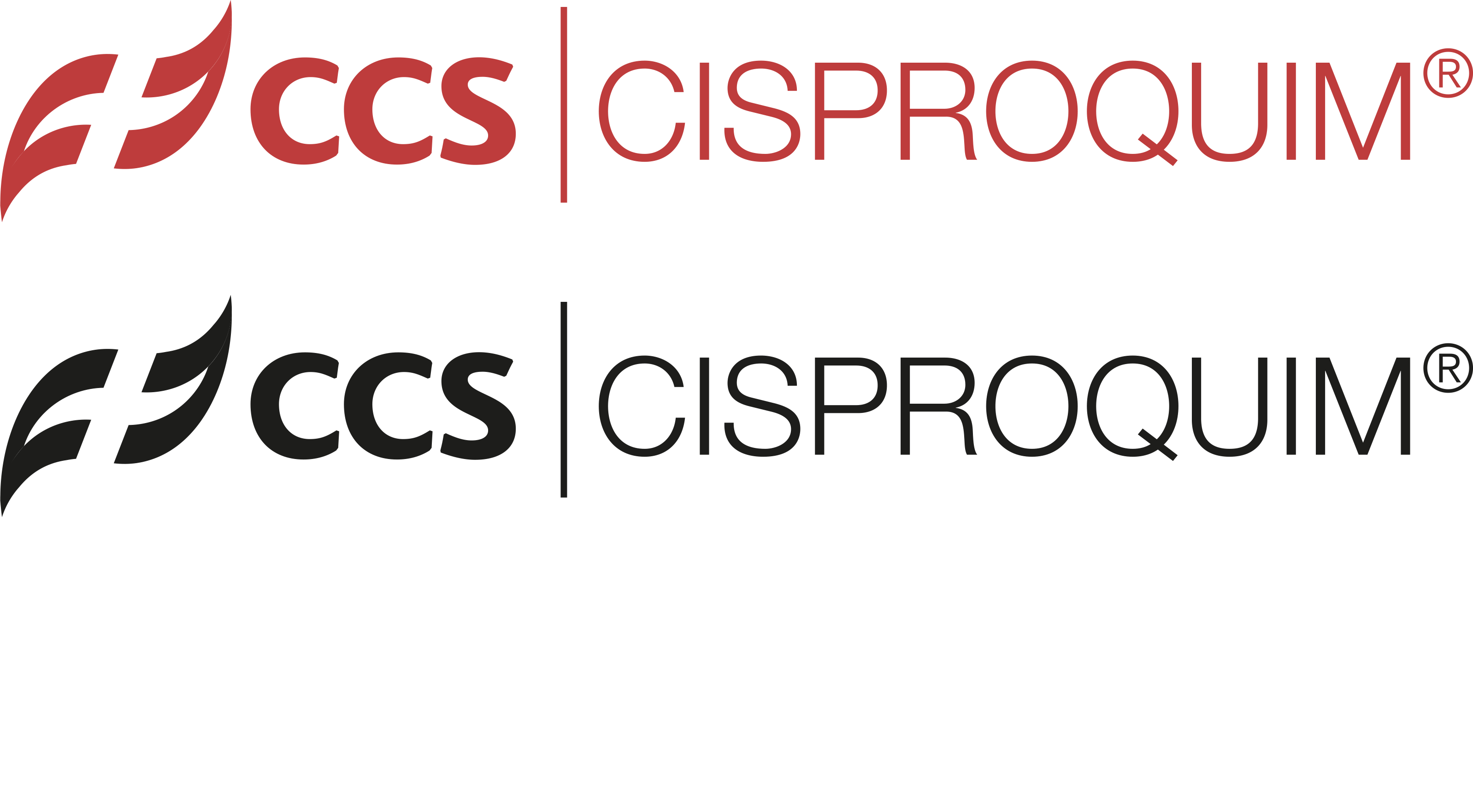 Nuevas empresas afiliadas a CISPROQUIM®
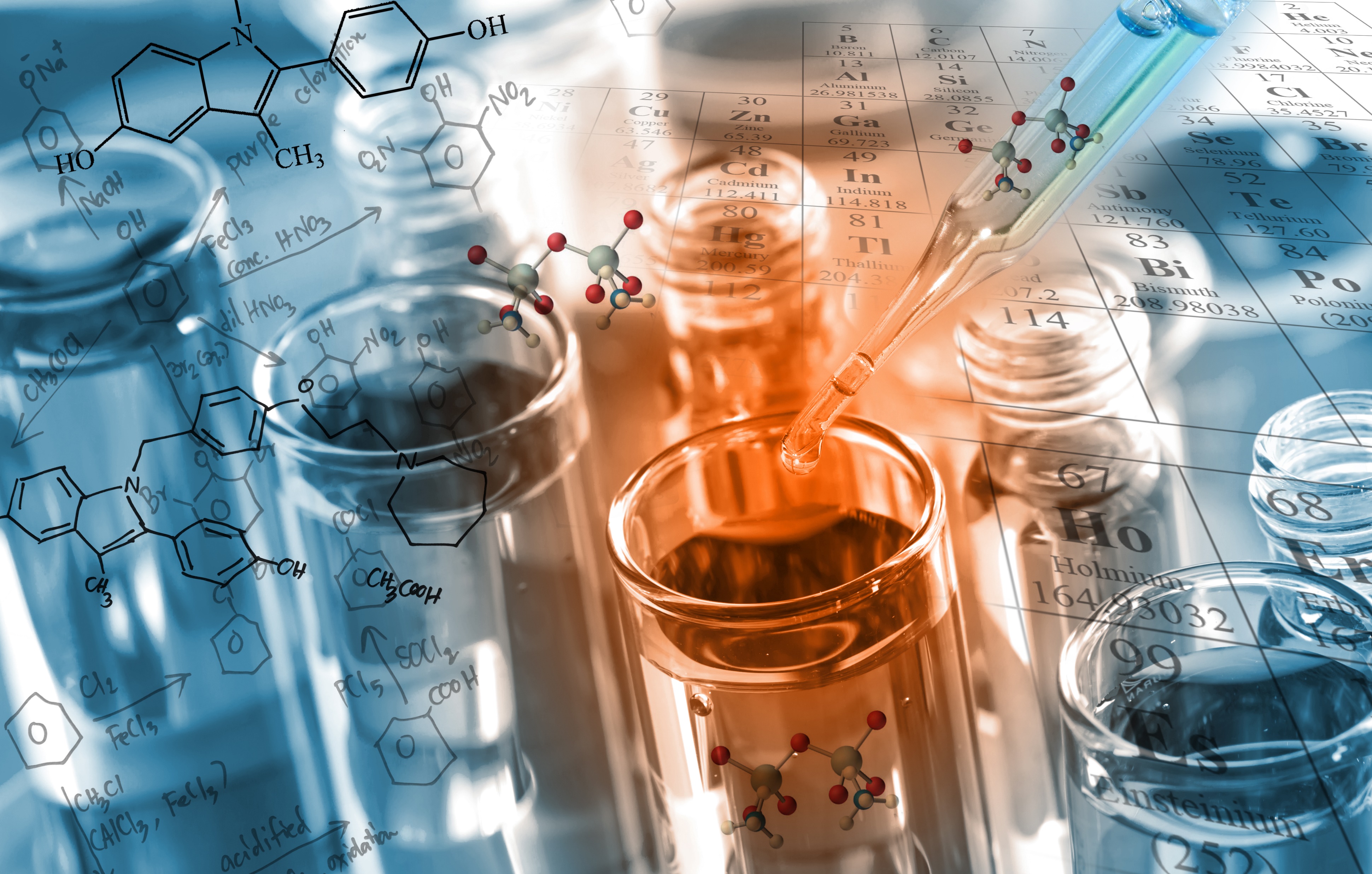 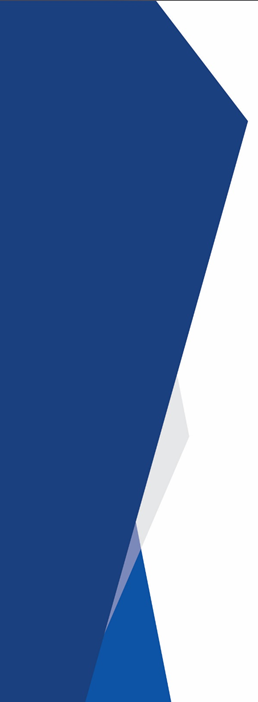 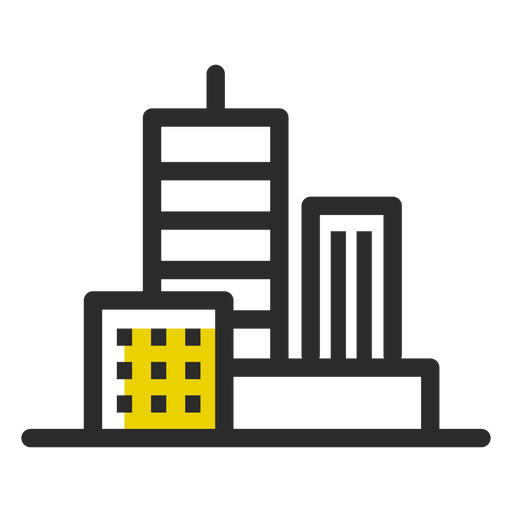 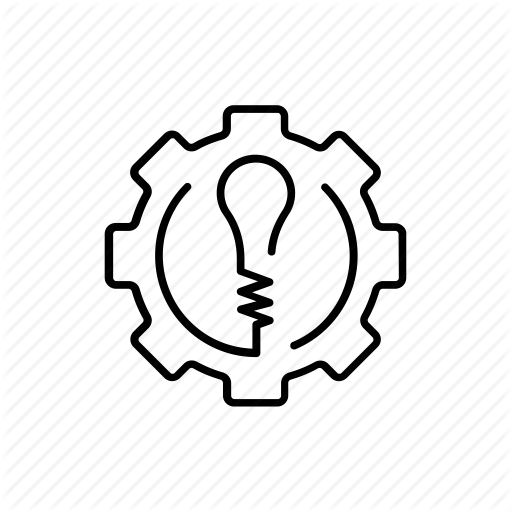 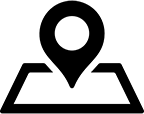 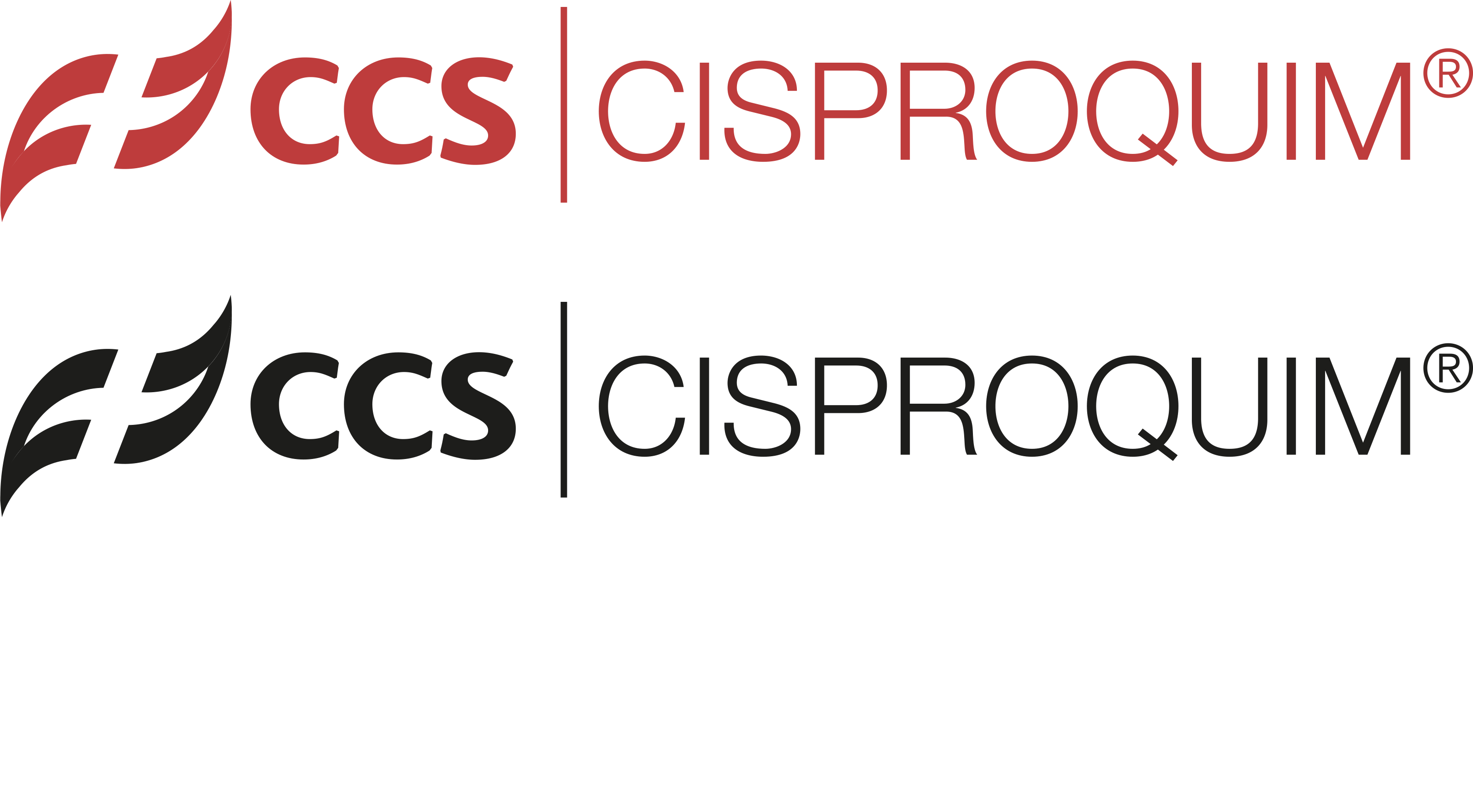 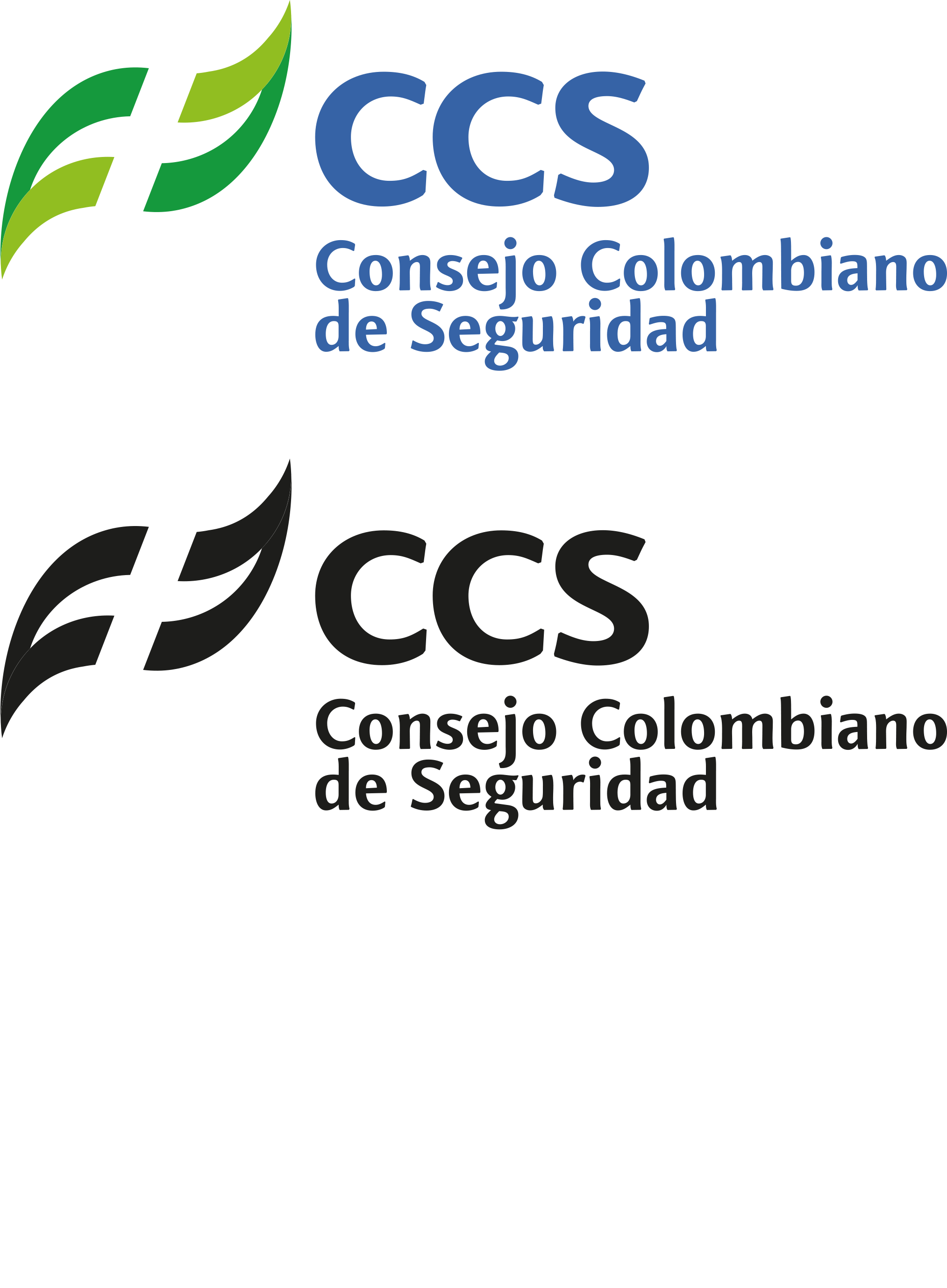 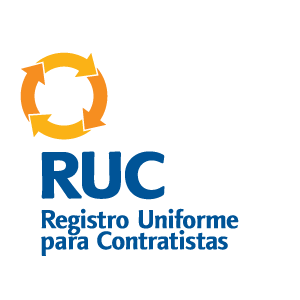 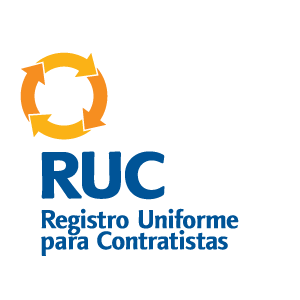 Nuevas empresas afiliadas a RUC®
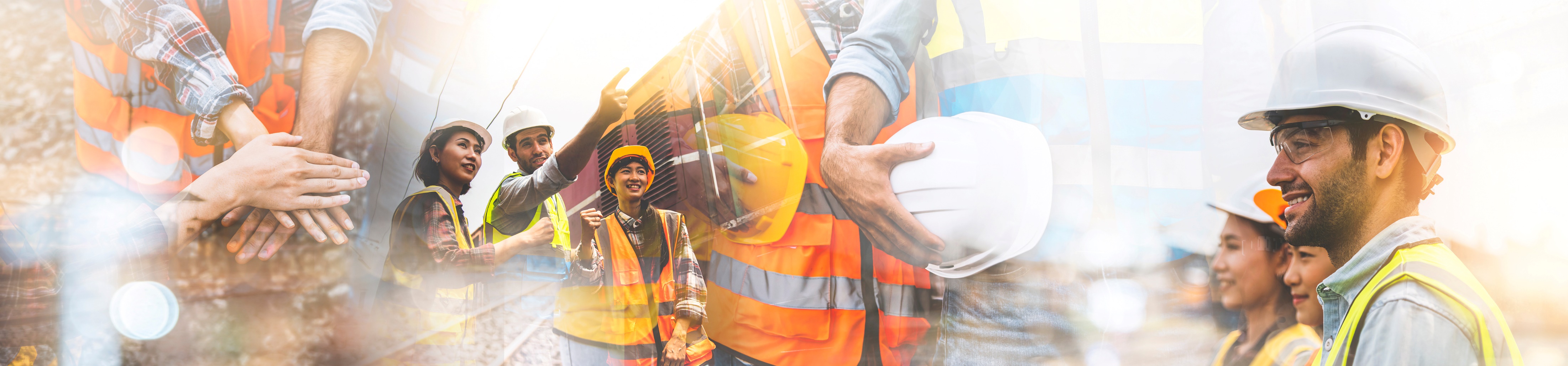 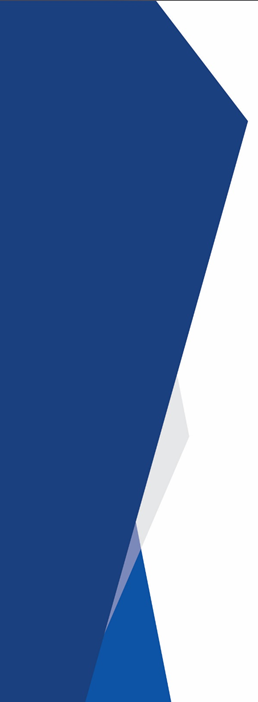 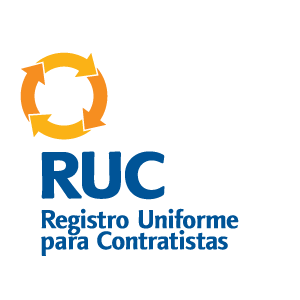 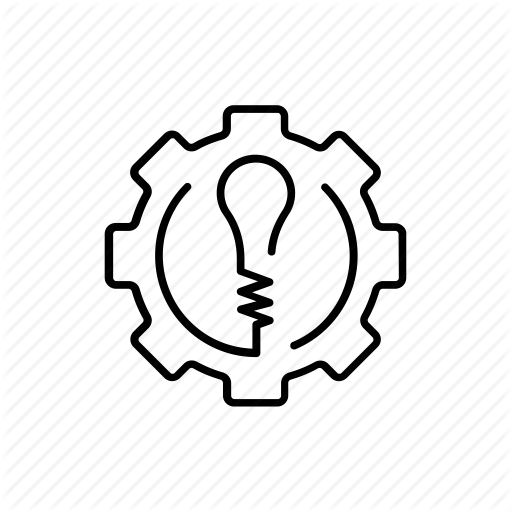 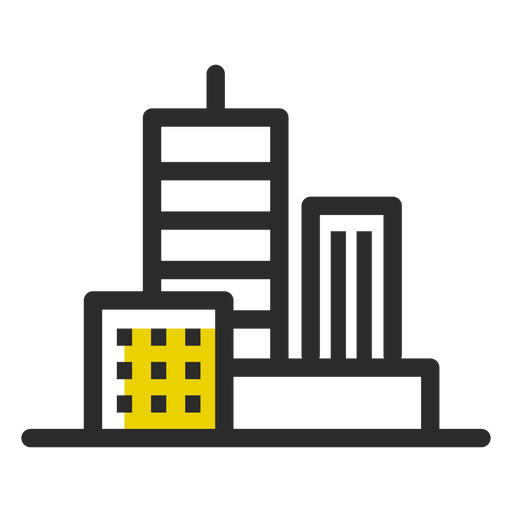 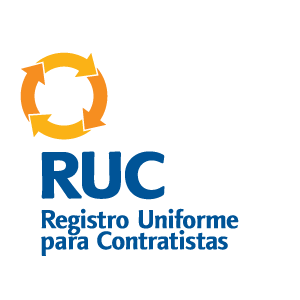 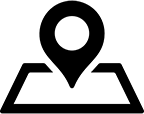 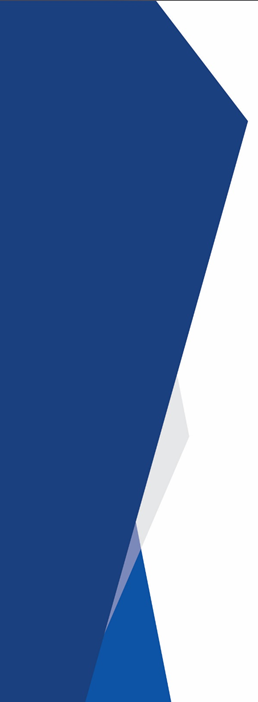 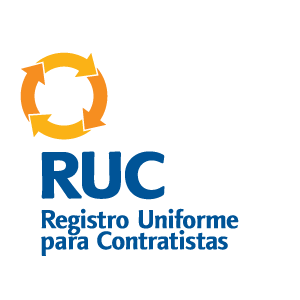 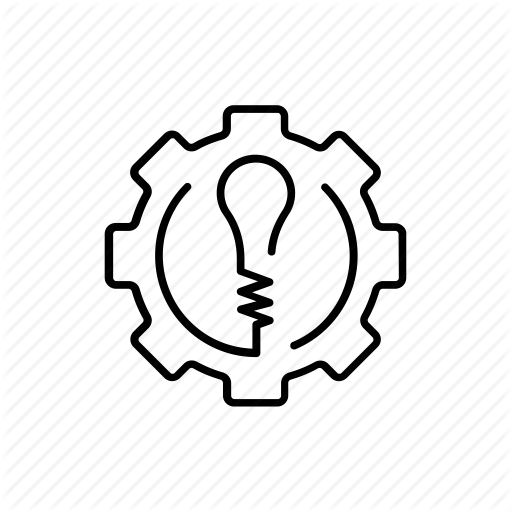 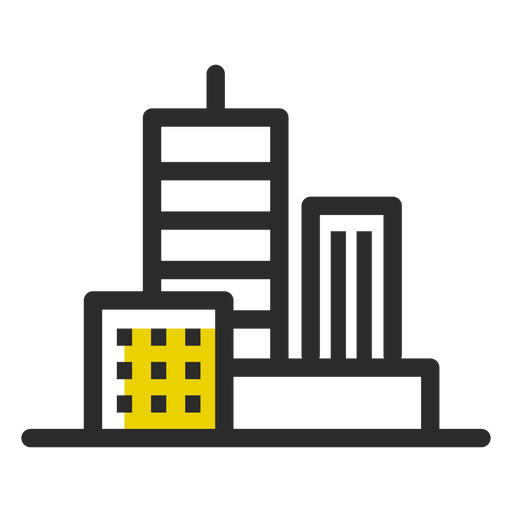 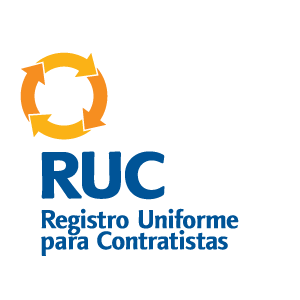 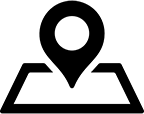 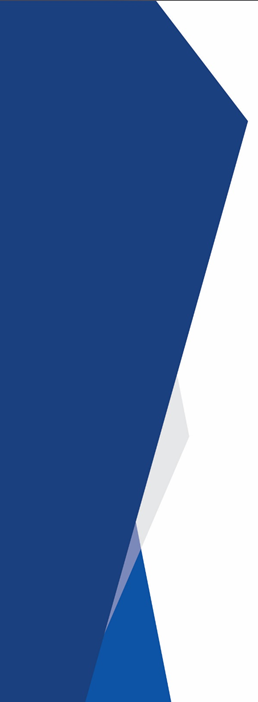 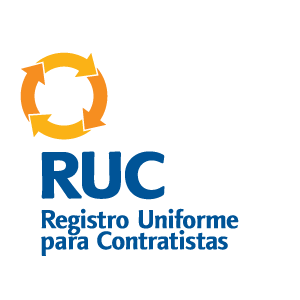 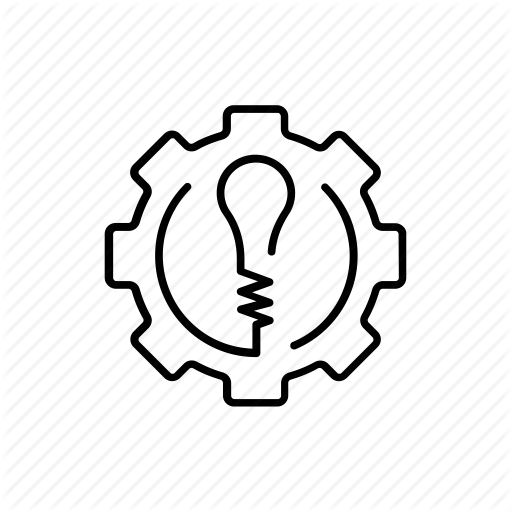 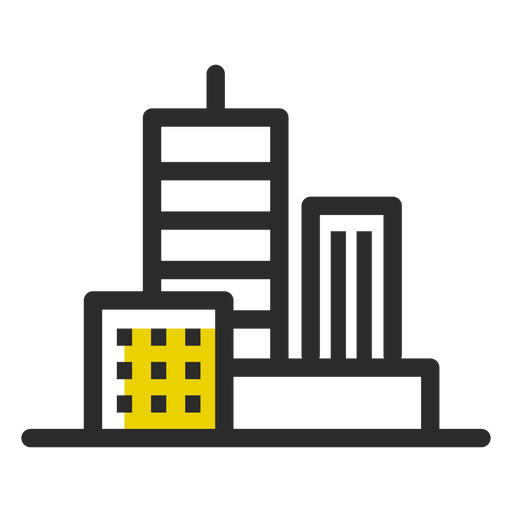 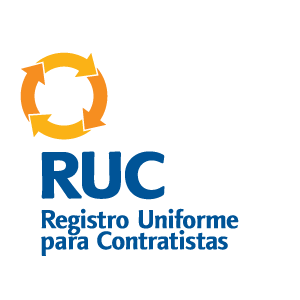 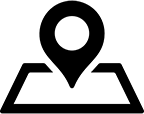 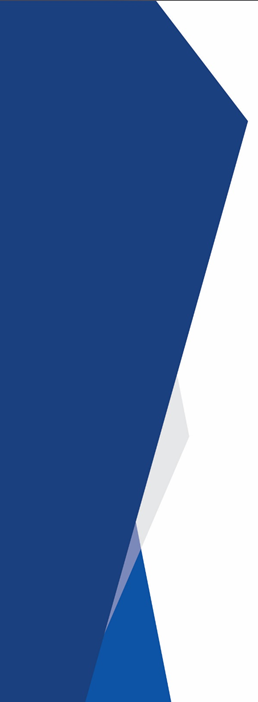 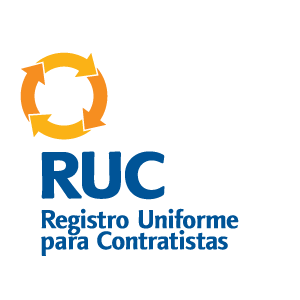 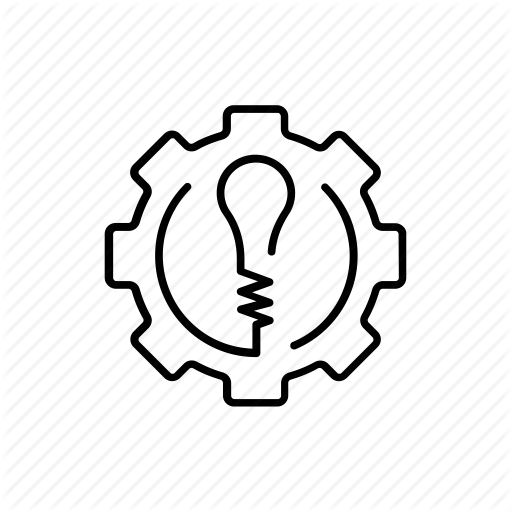 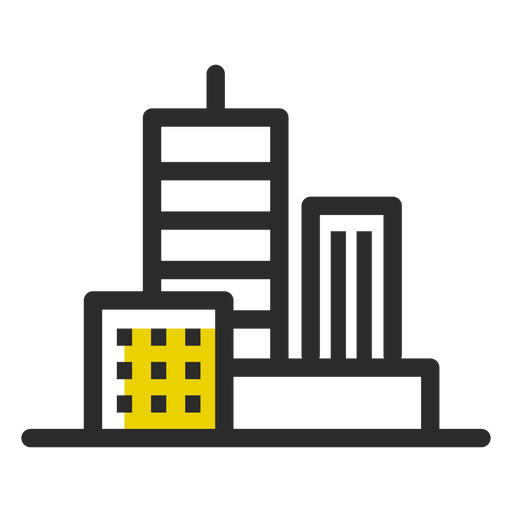 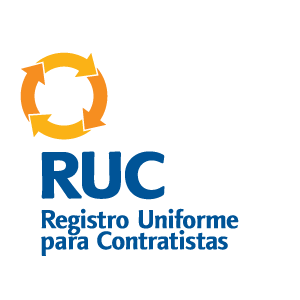 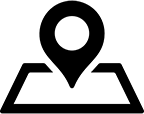 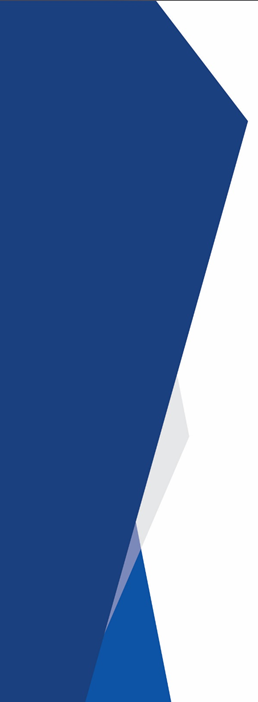 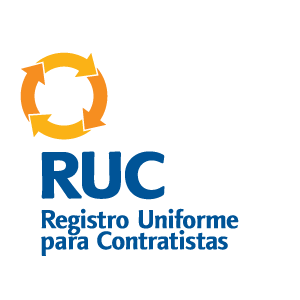 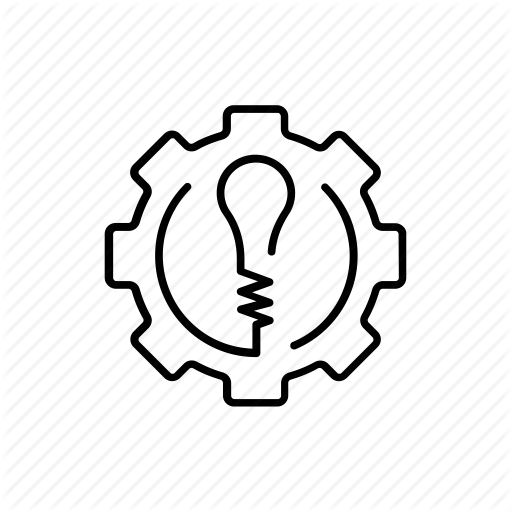 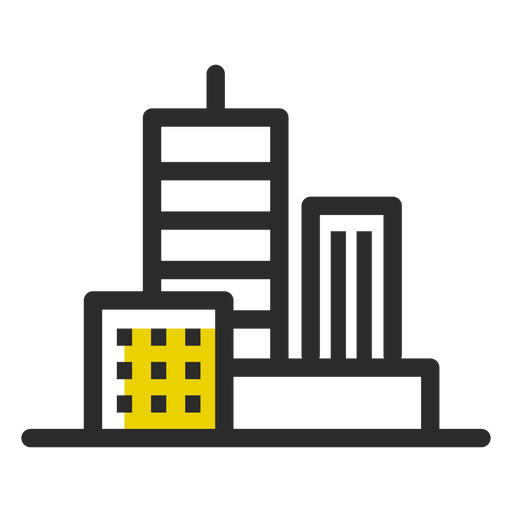 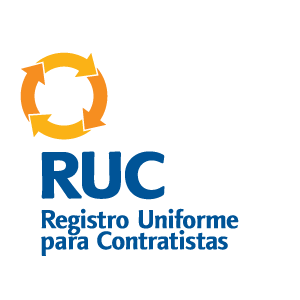 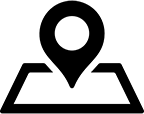 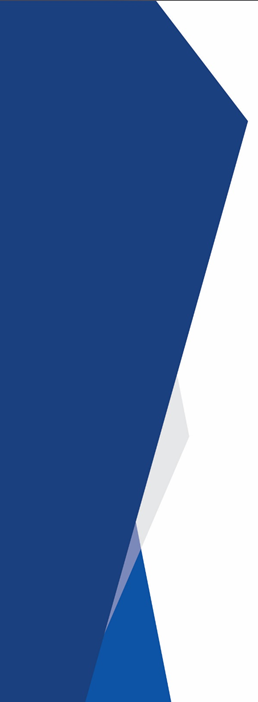 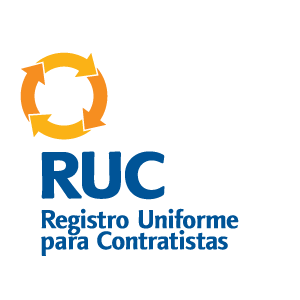 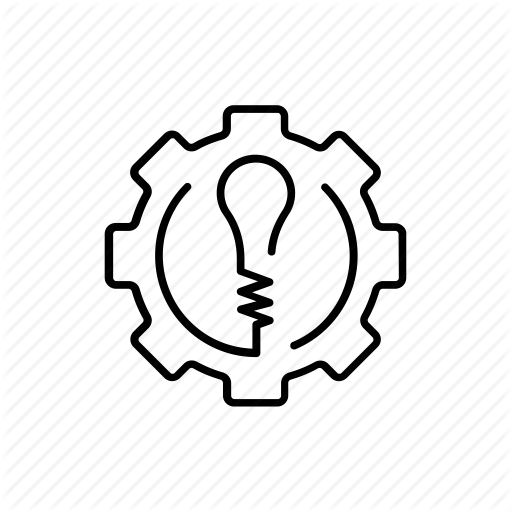 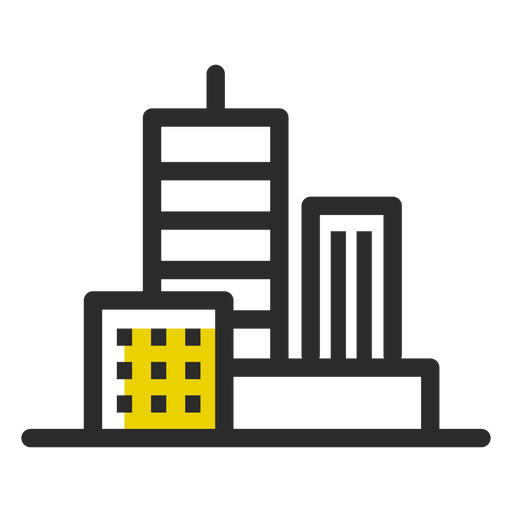 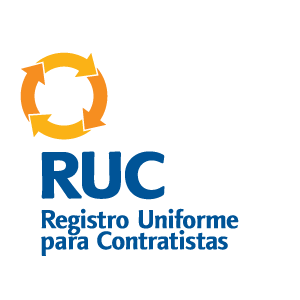 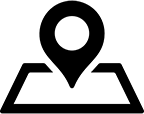 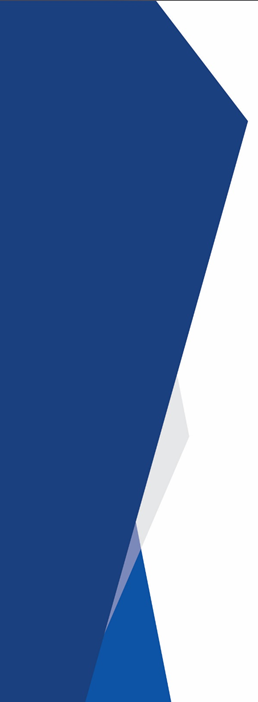 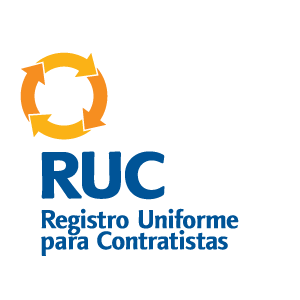 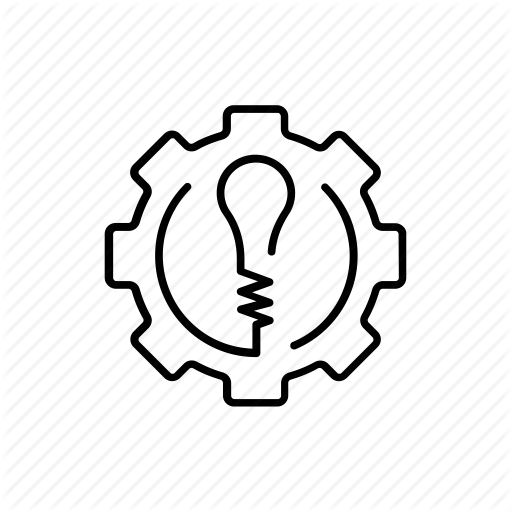 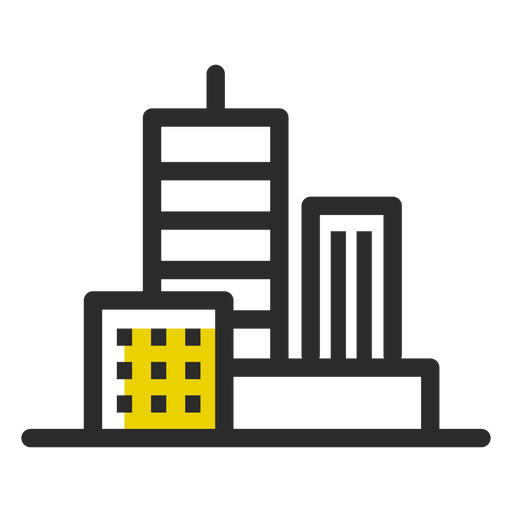 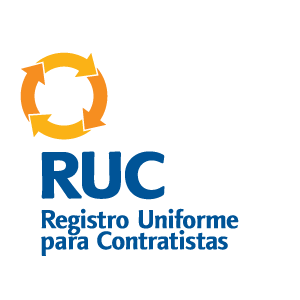 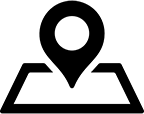 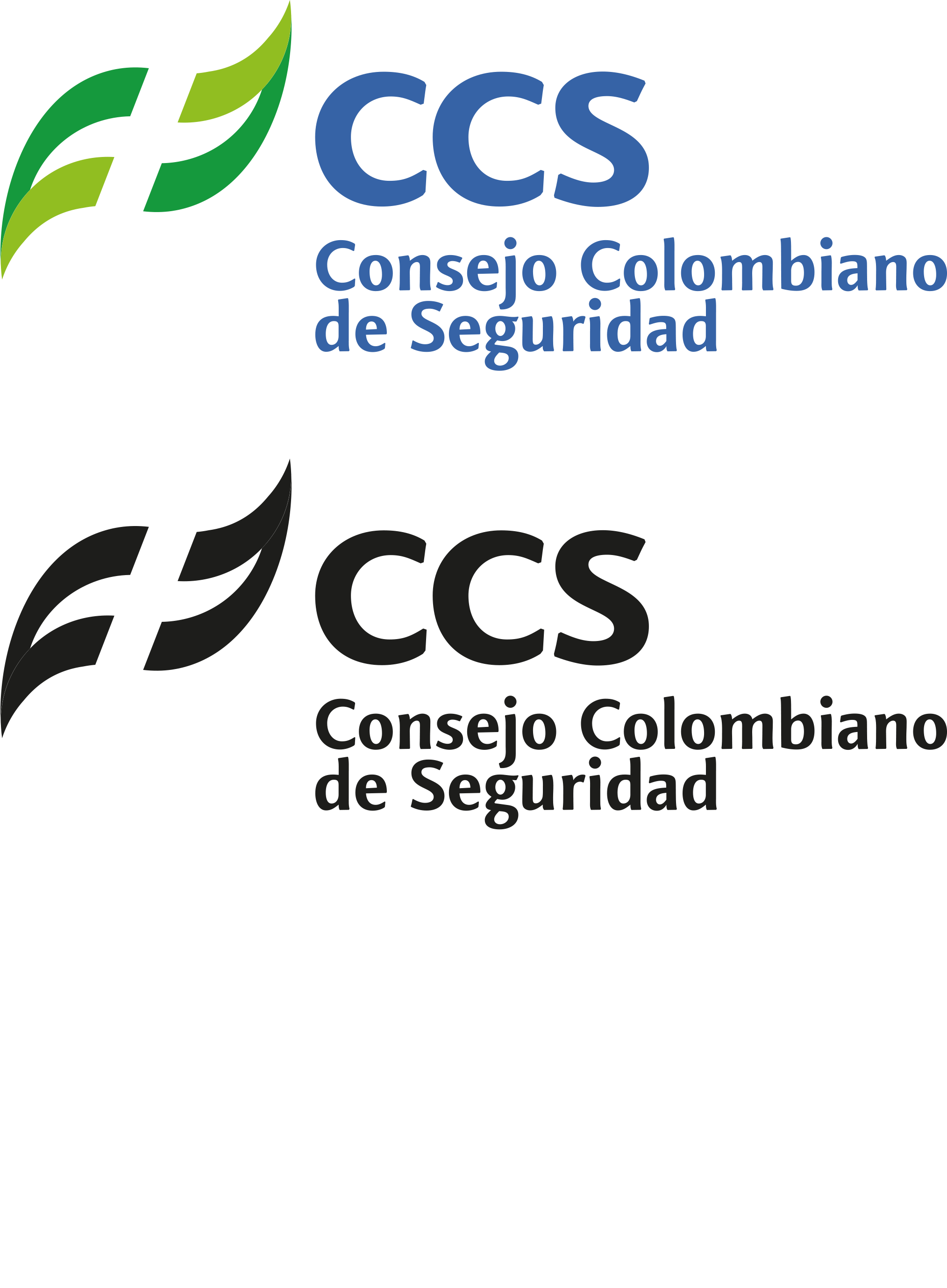 Empresas certificadas
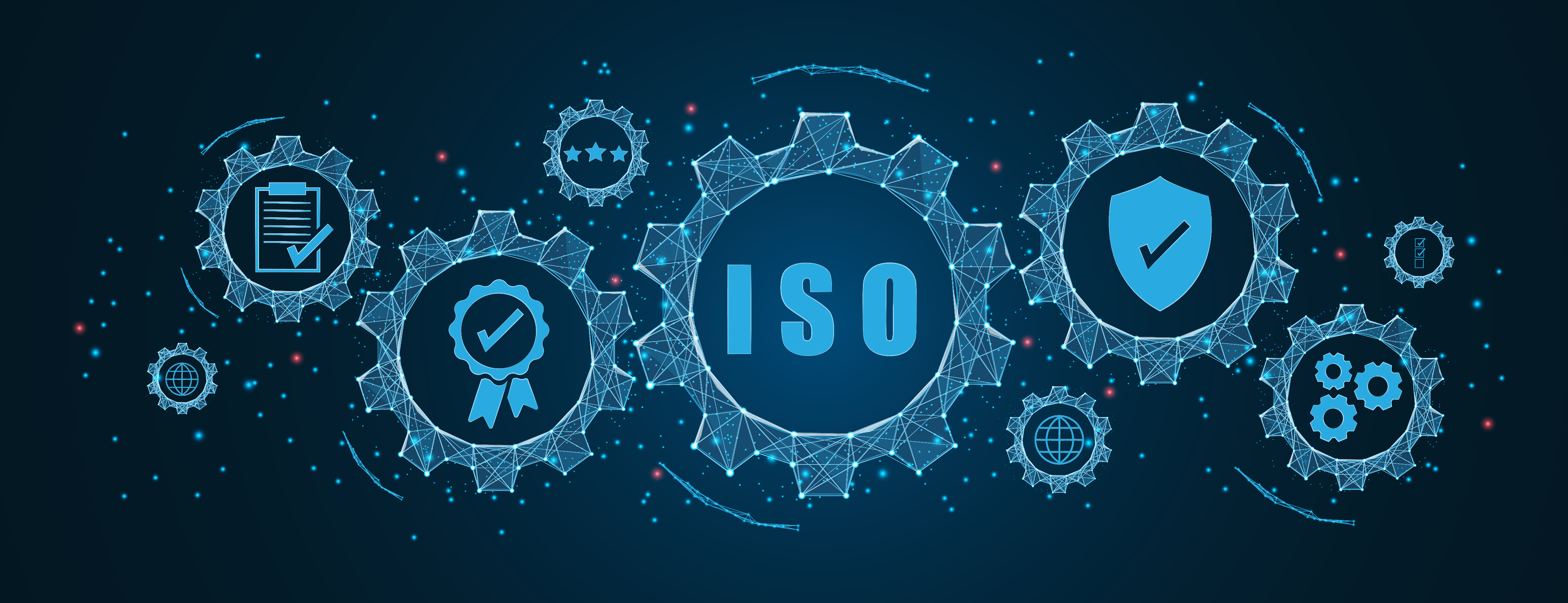 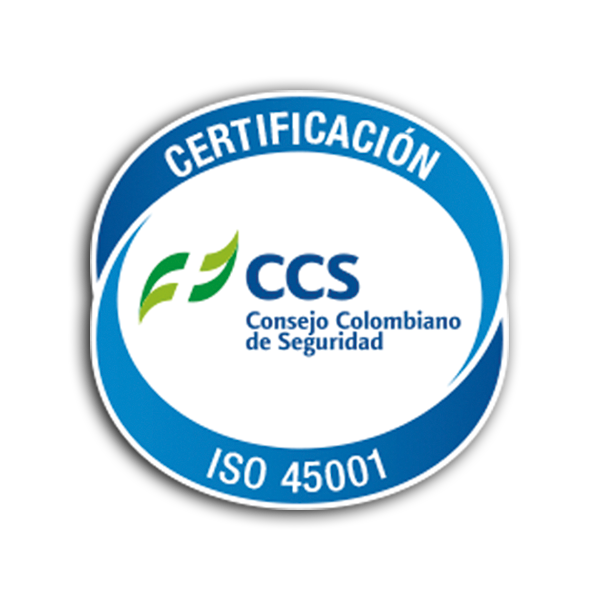 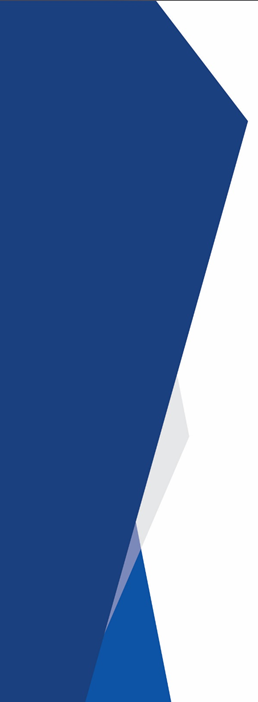 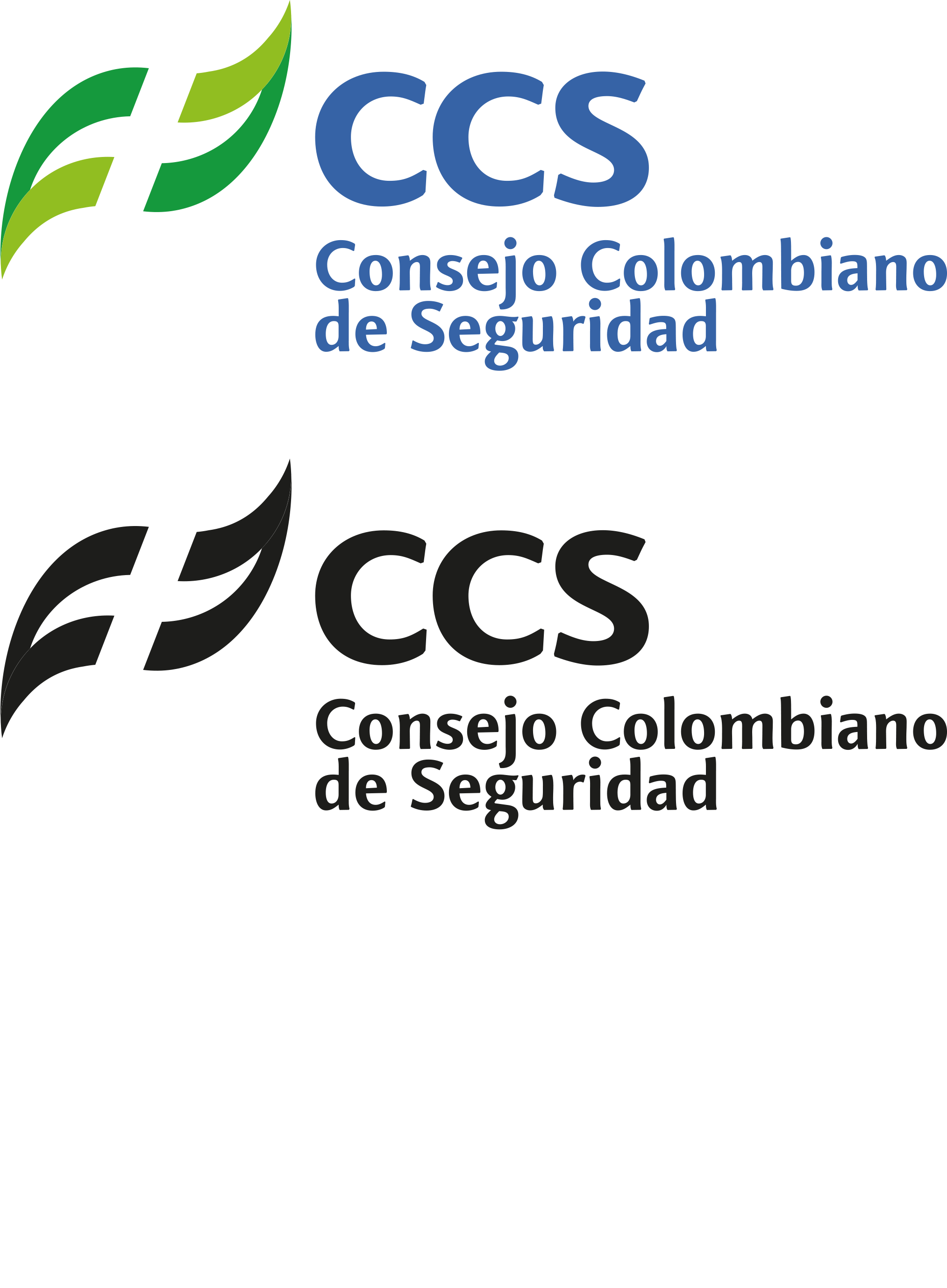 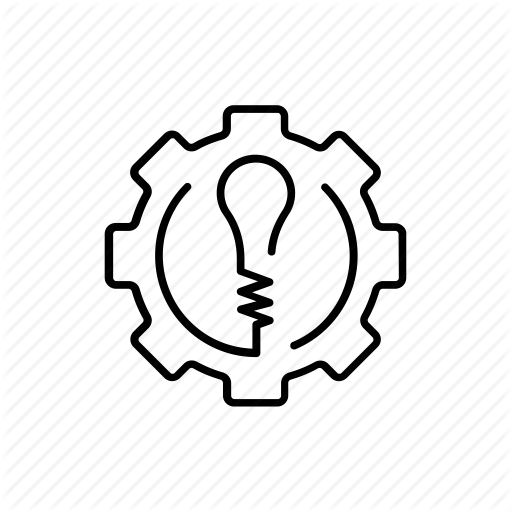 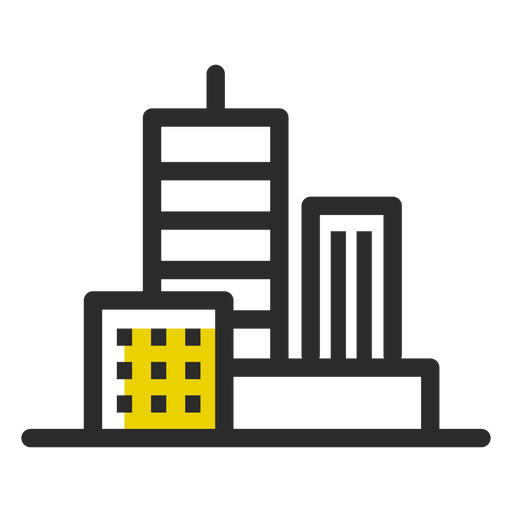 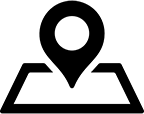 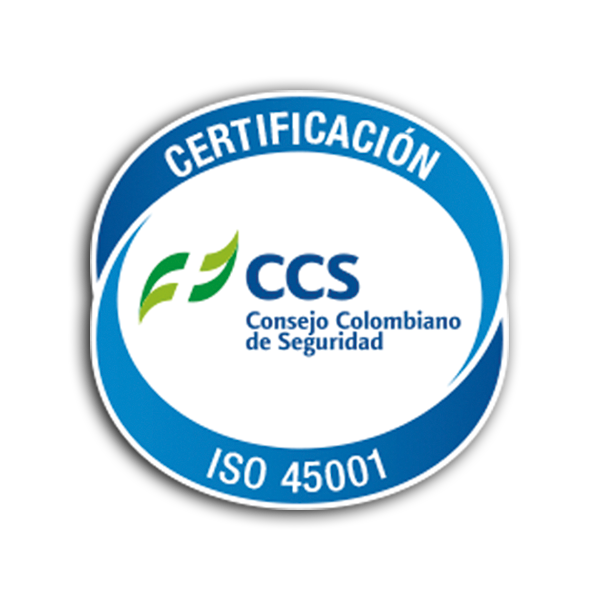 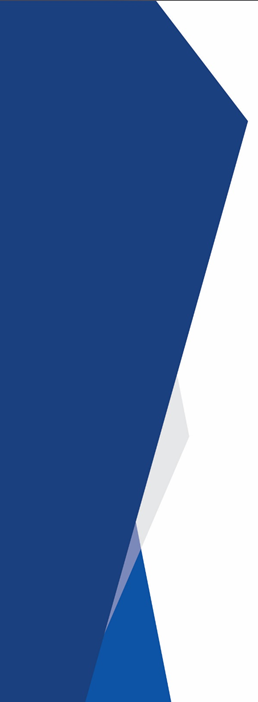 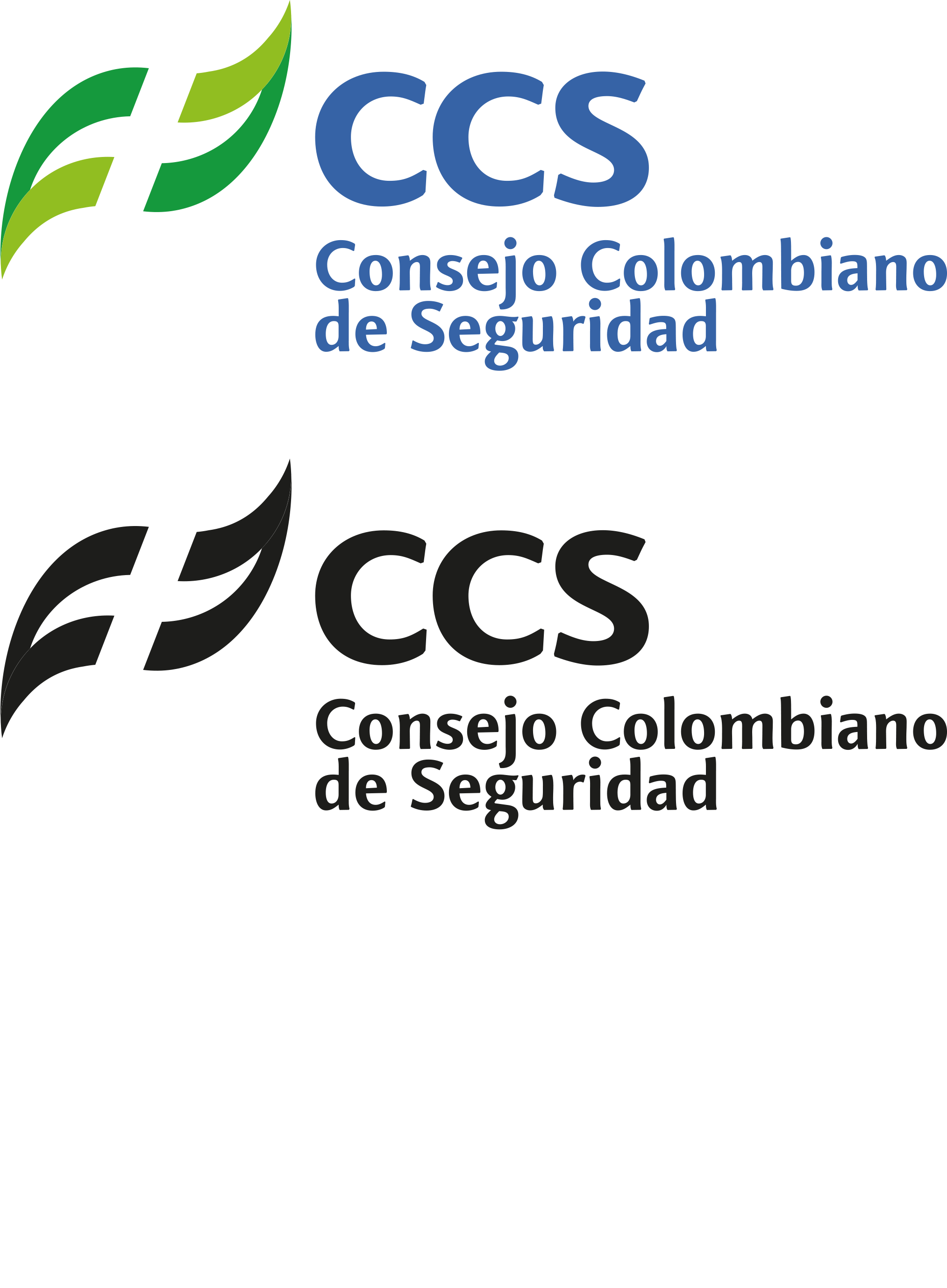 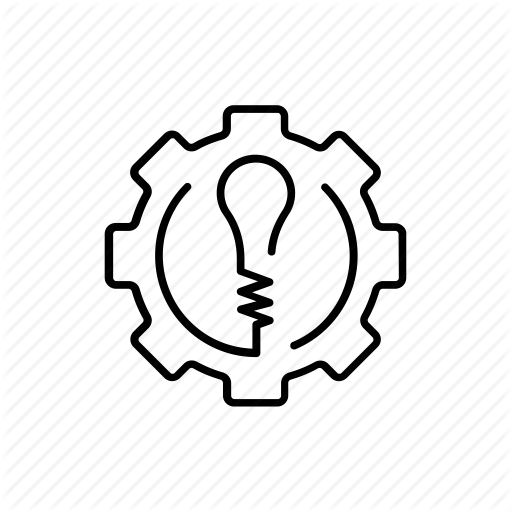 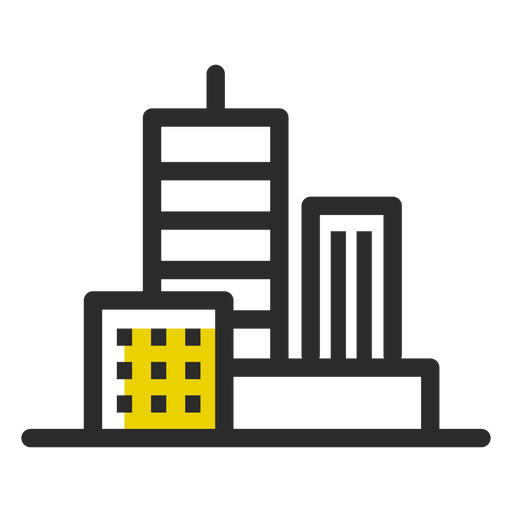 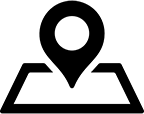 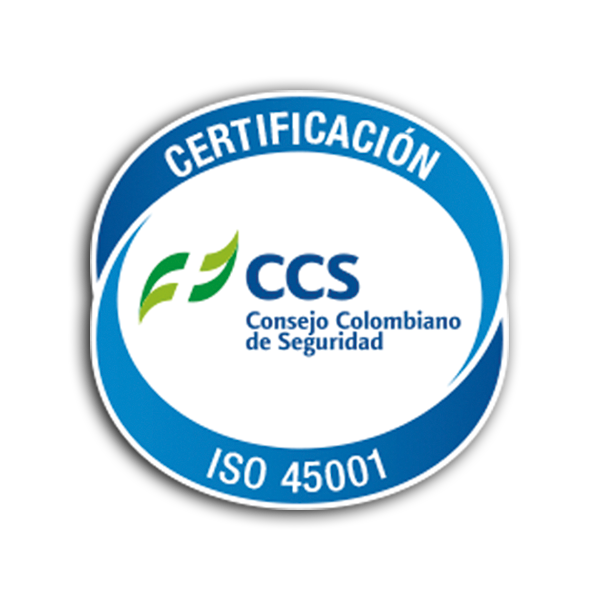 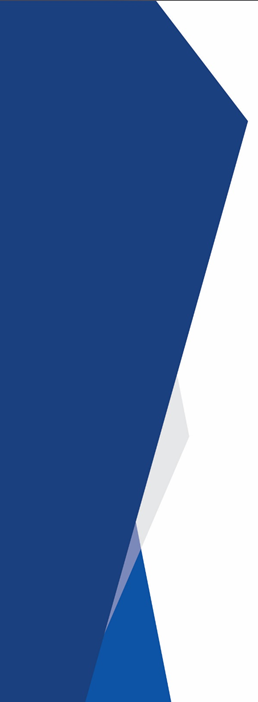 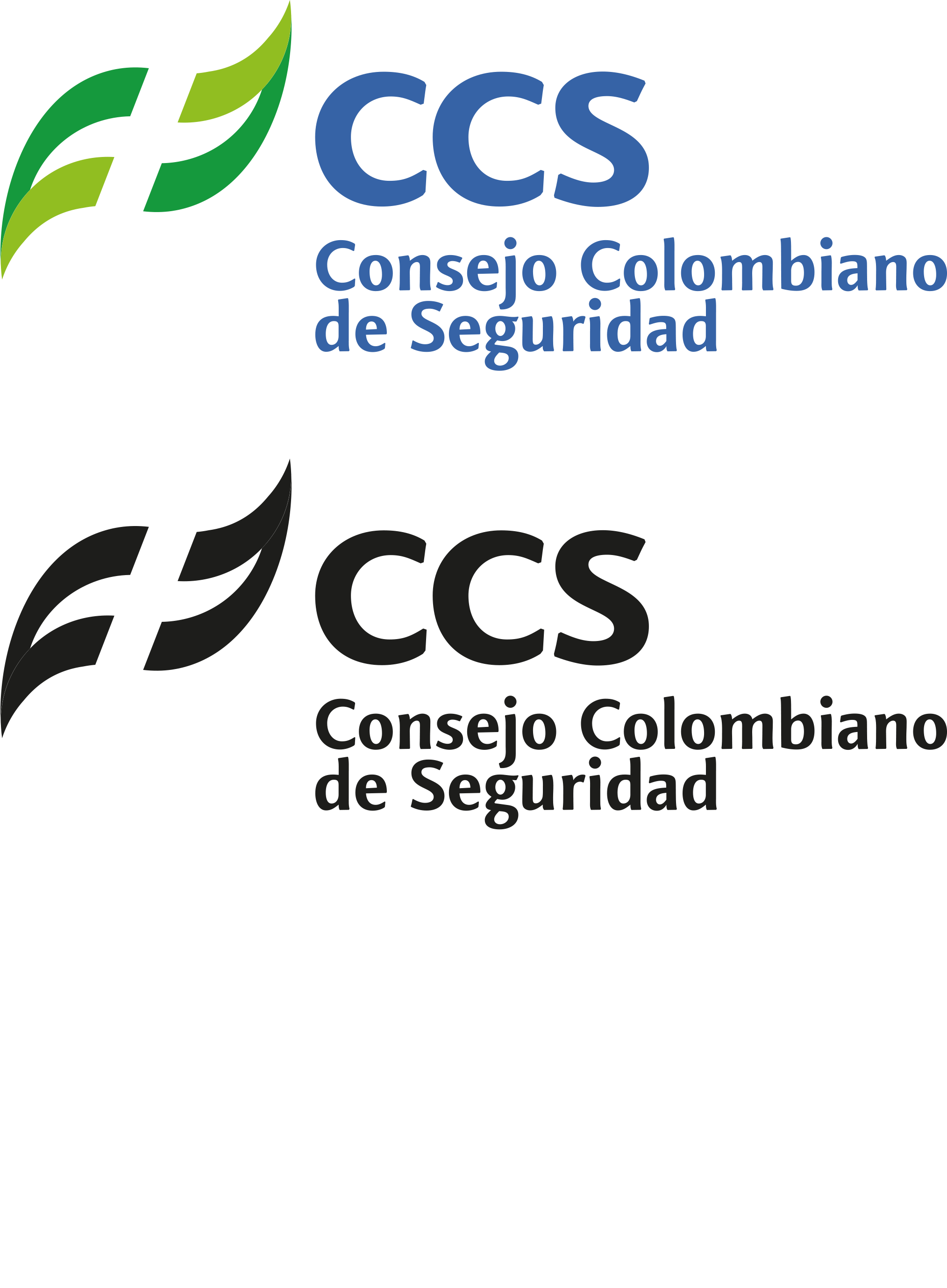 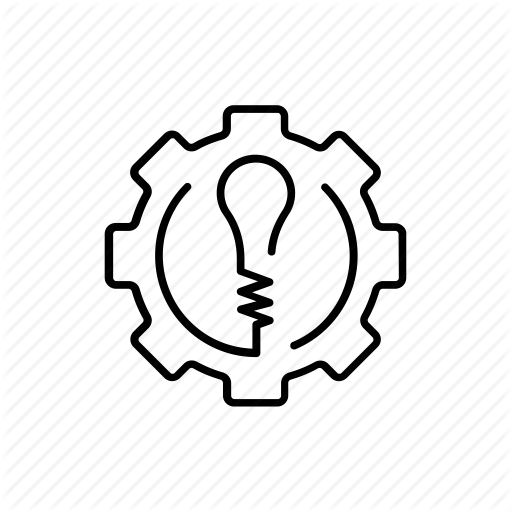 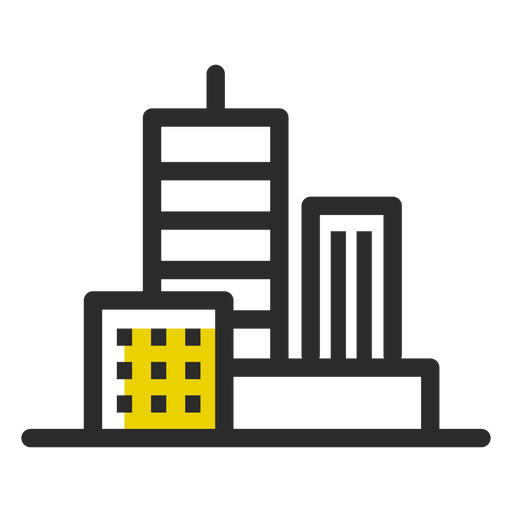 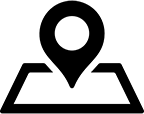 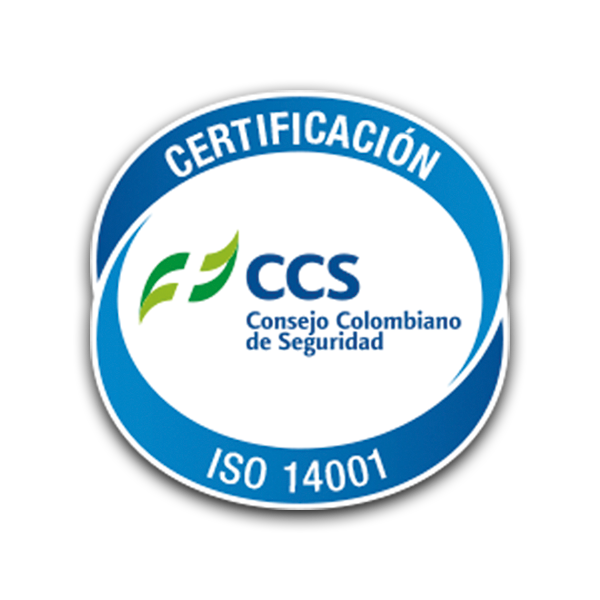 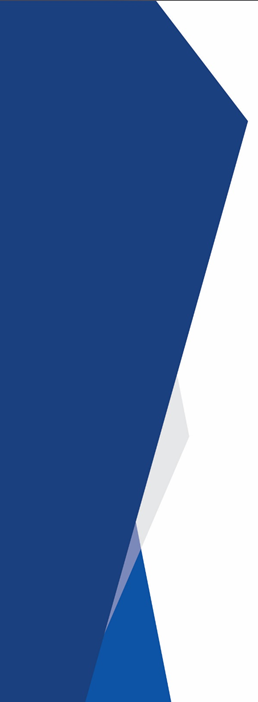 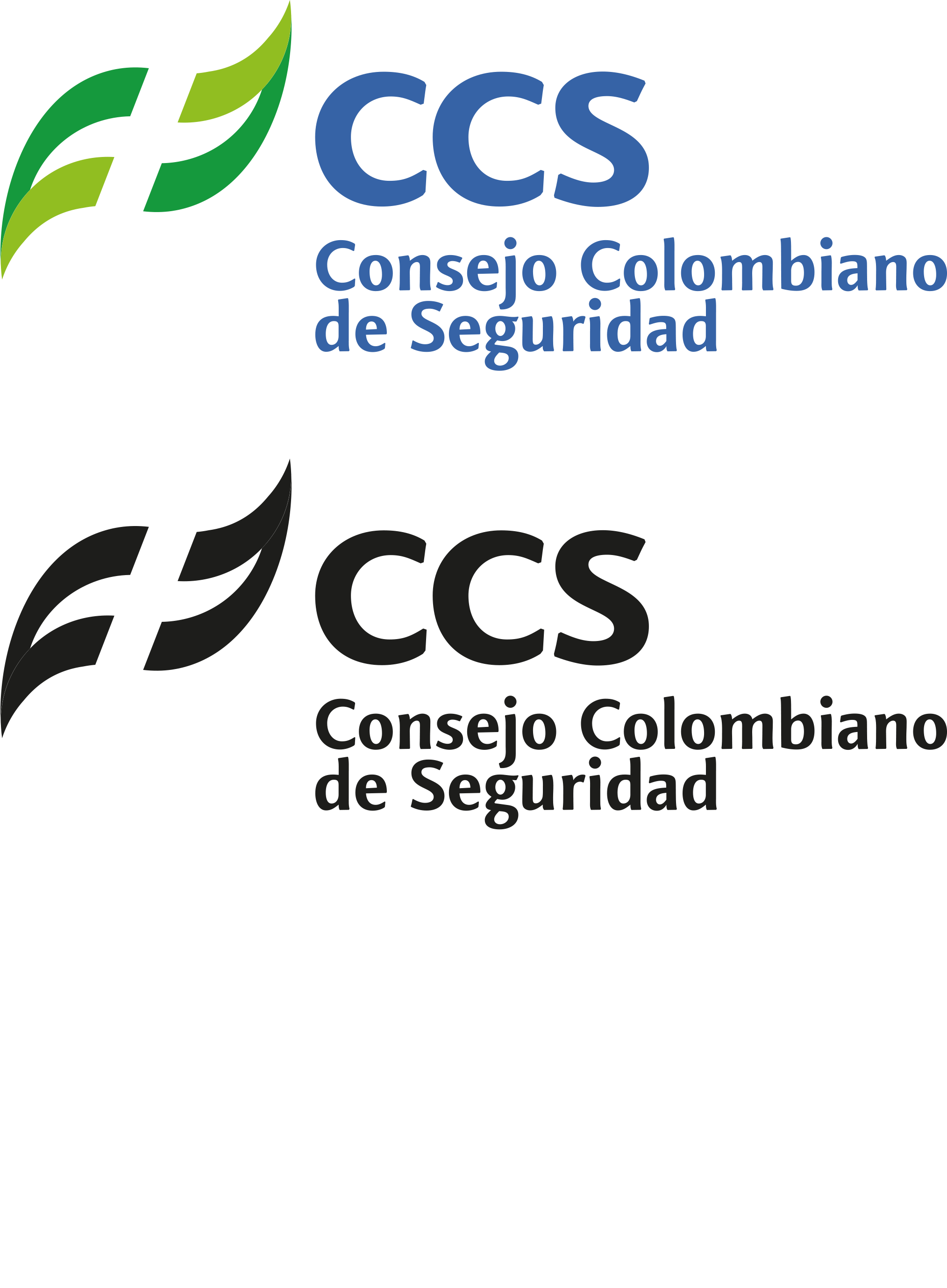 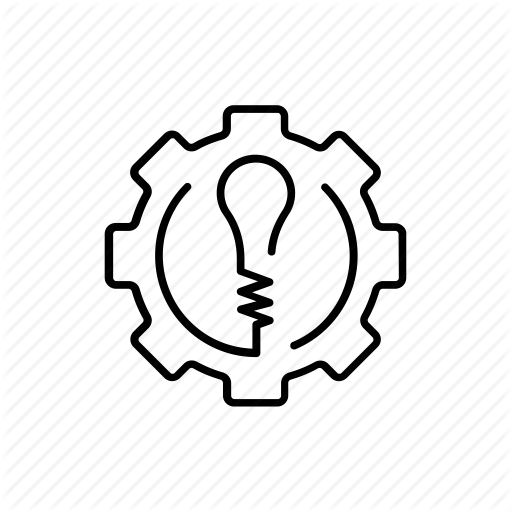 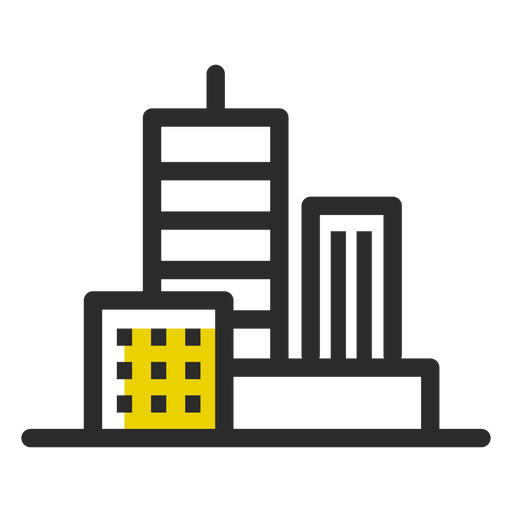 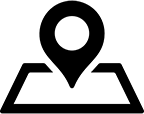 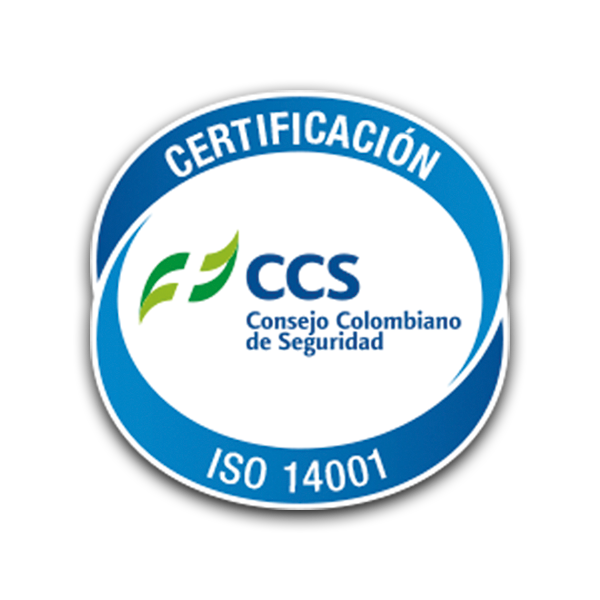 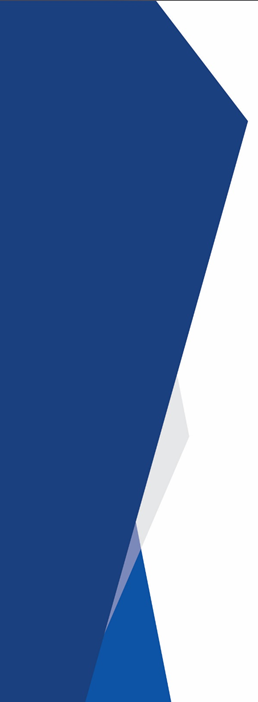 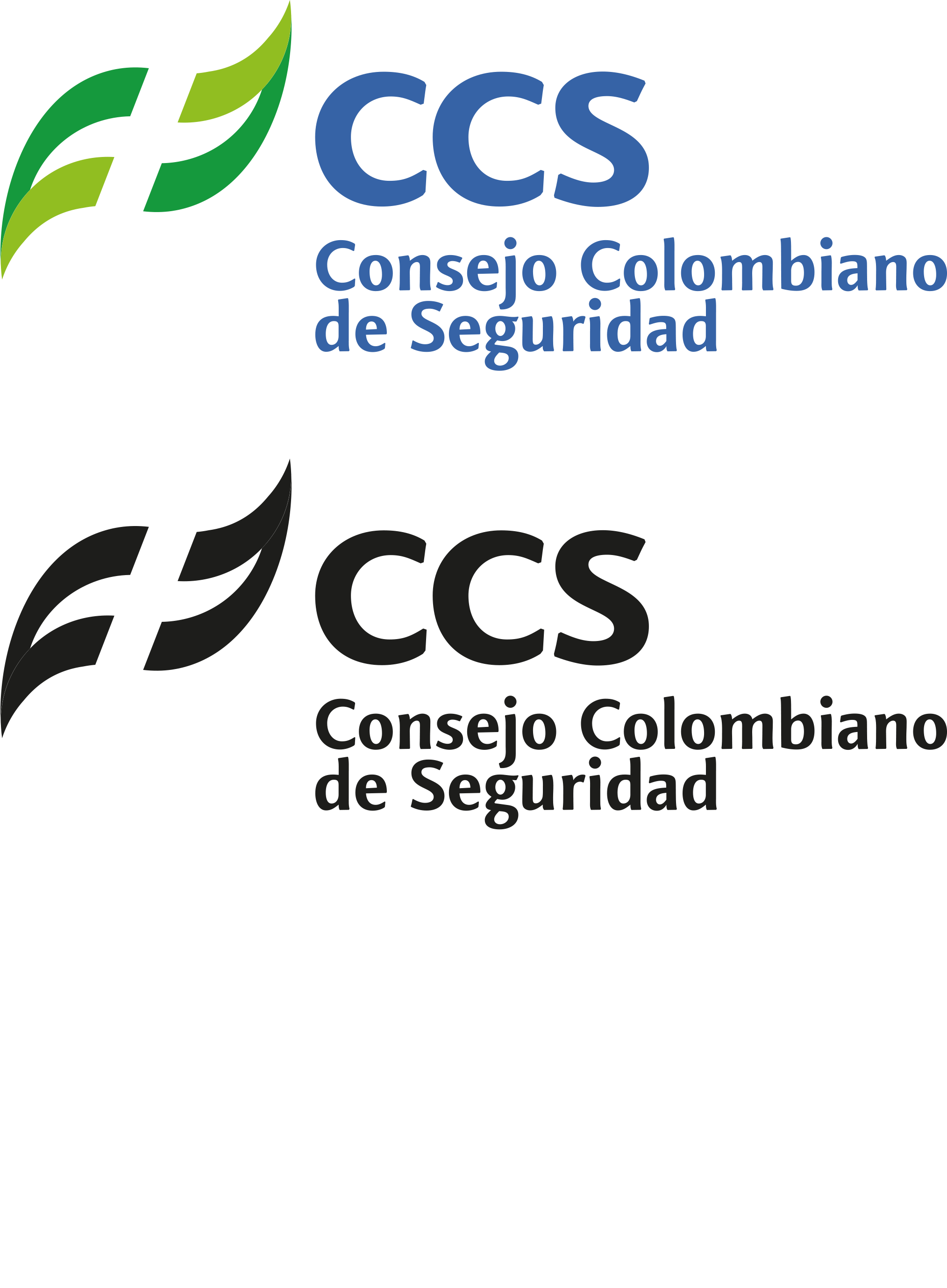 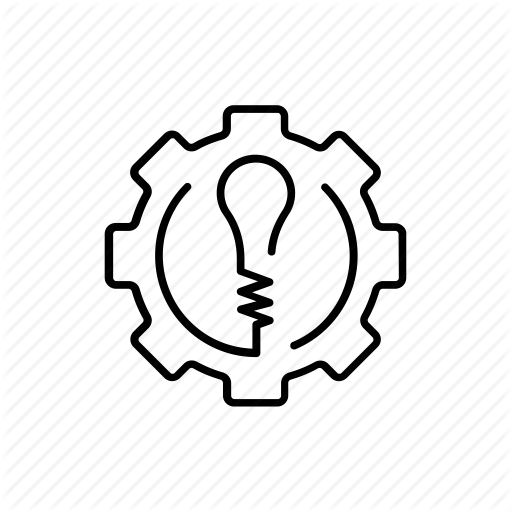 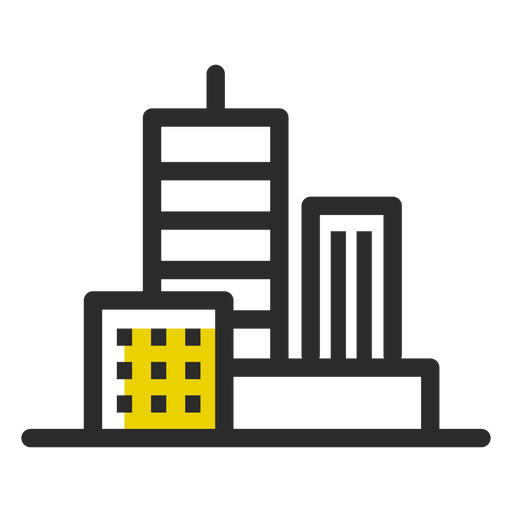 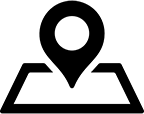 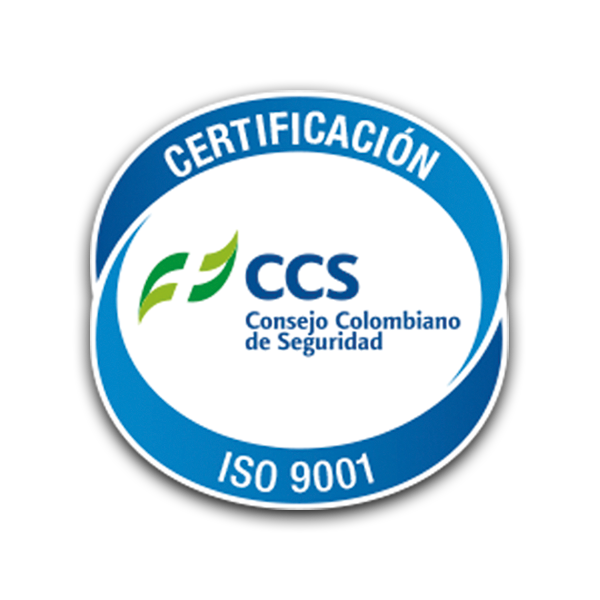 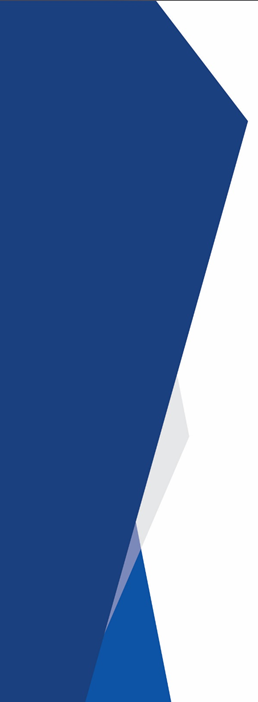 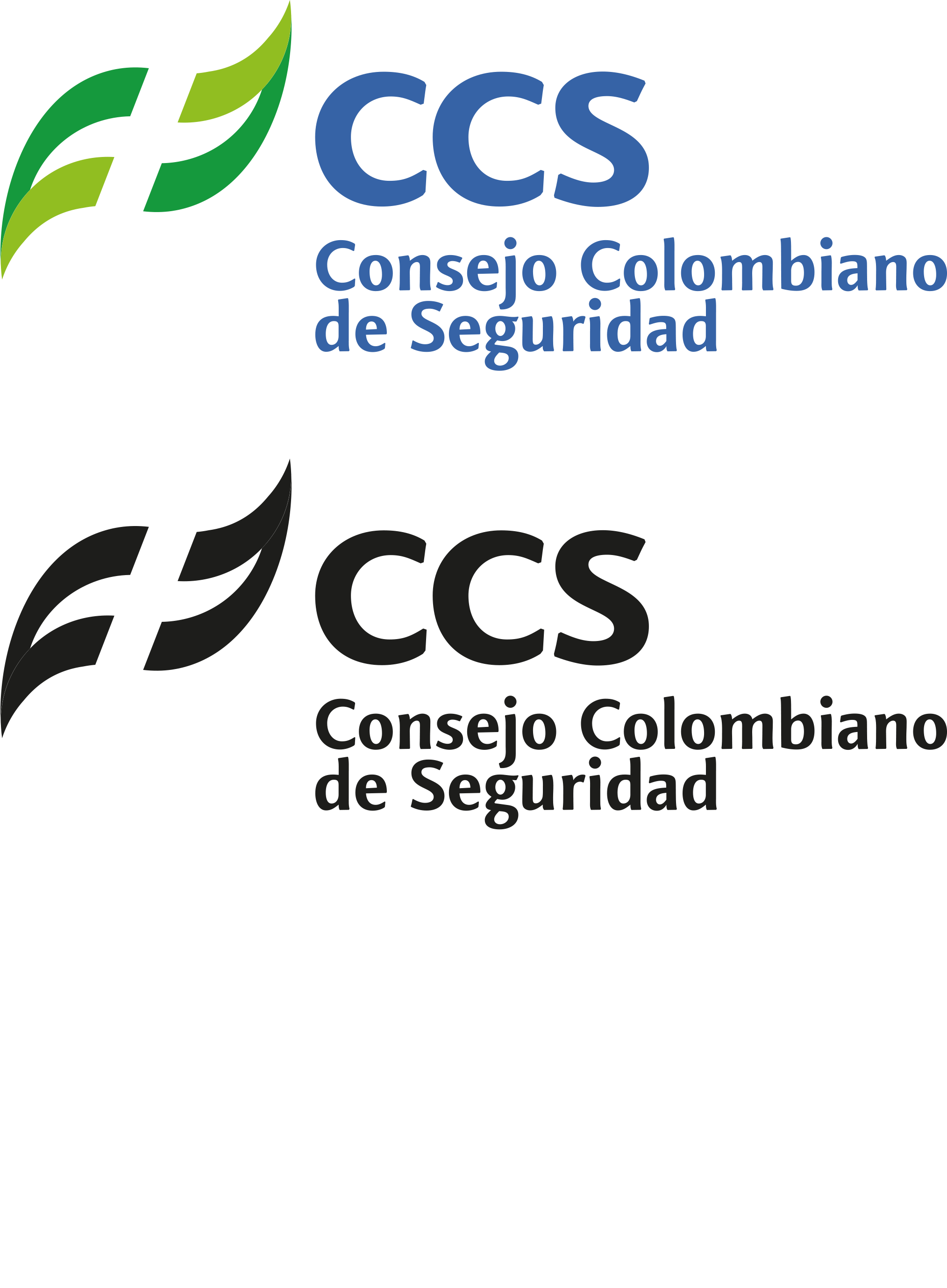 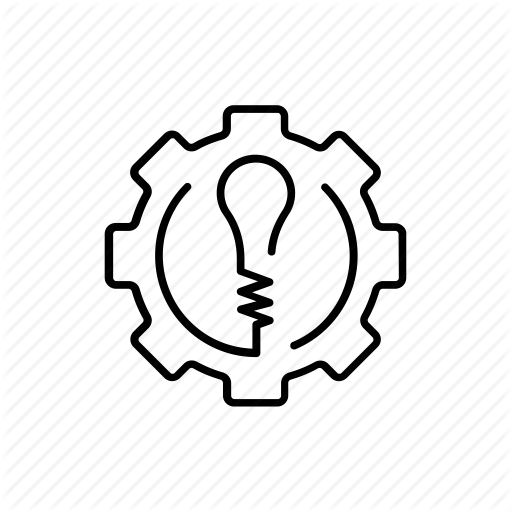 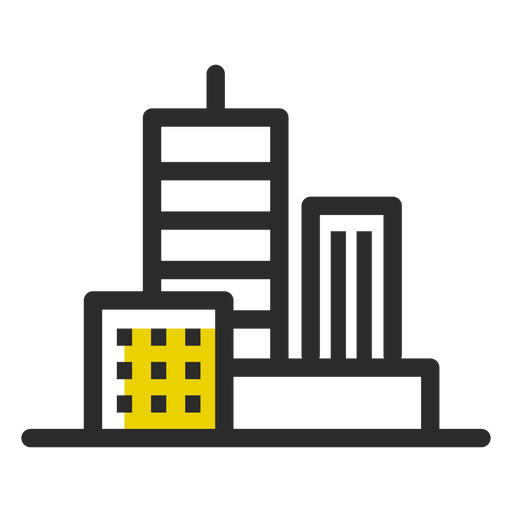 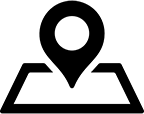 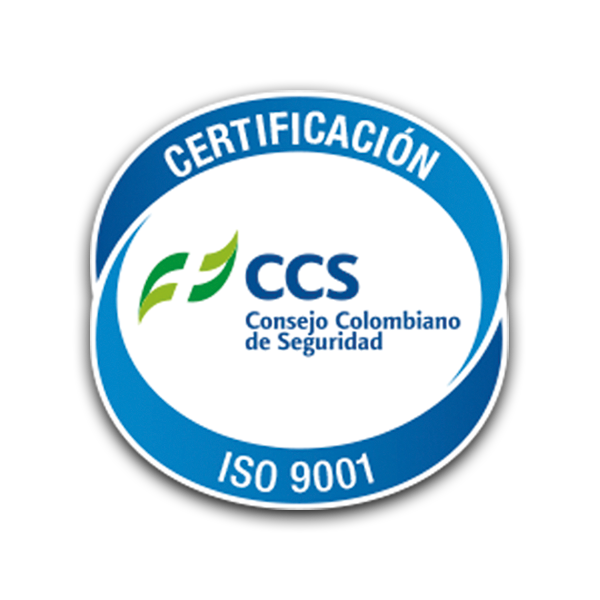 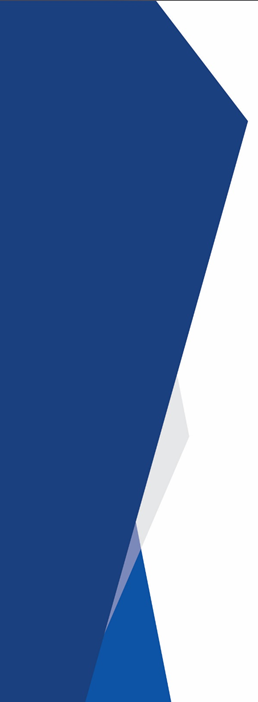 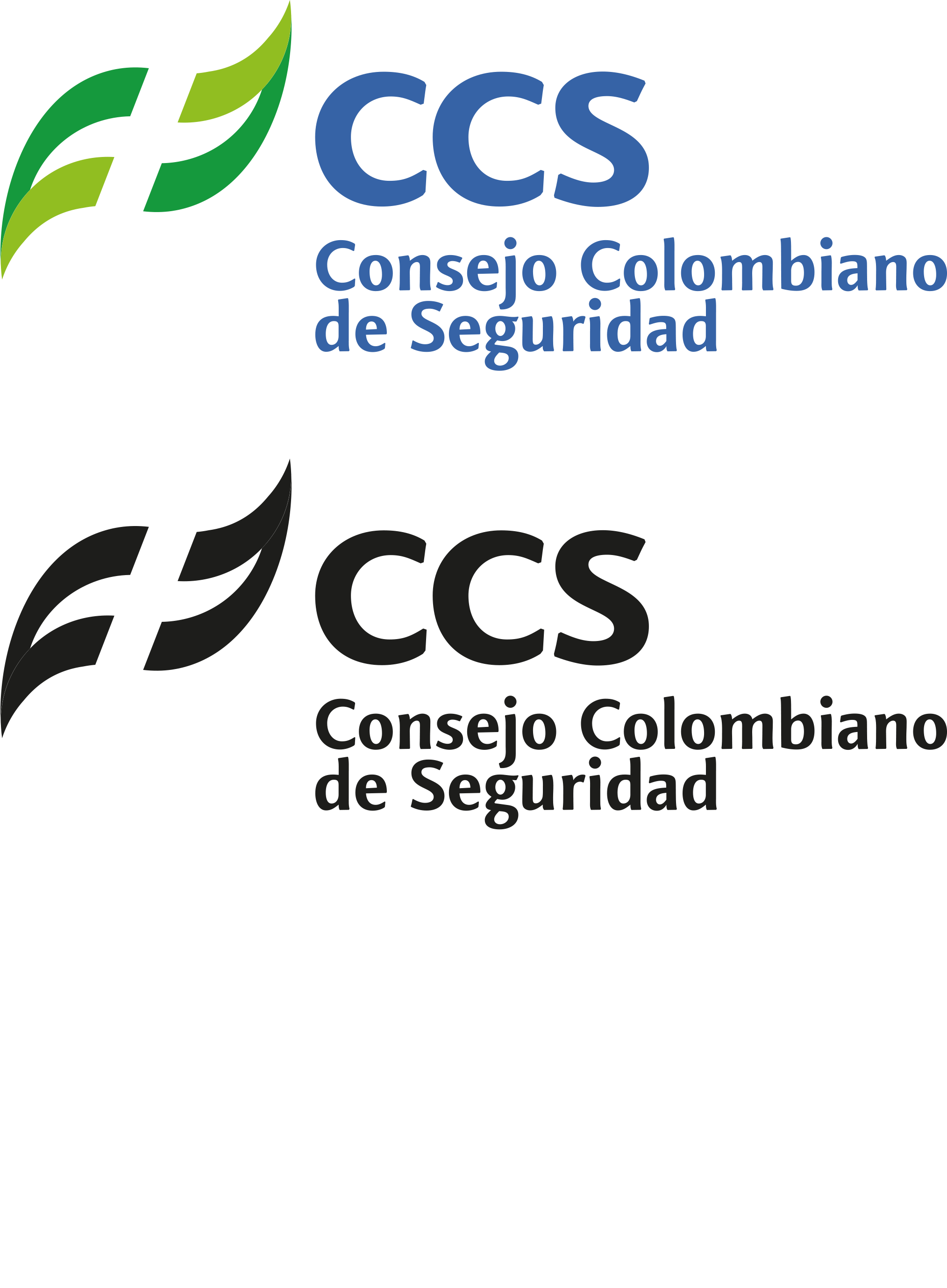 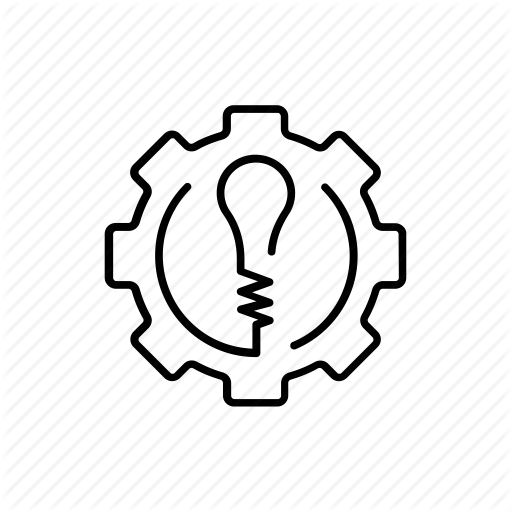 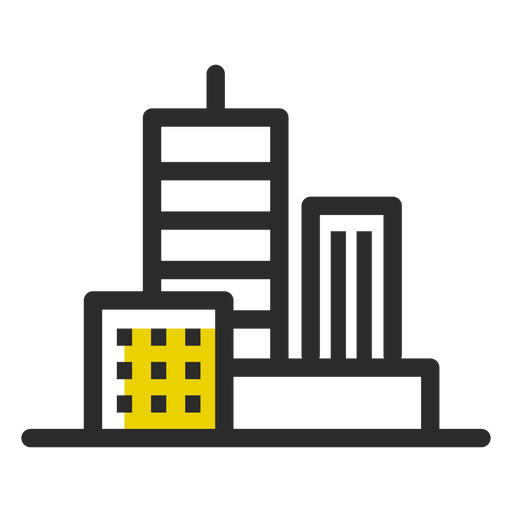 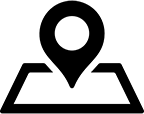 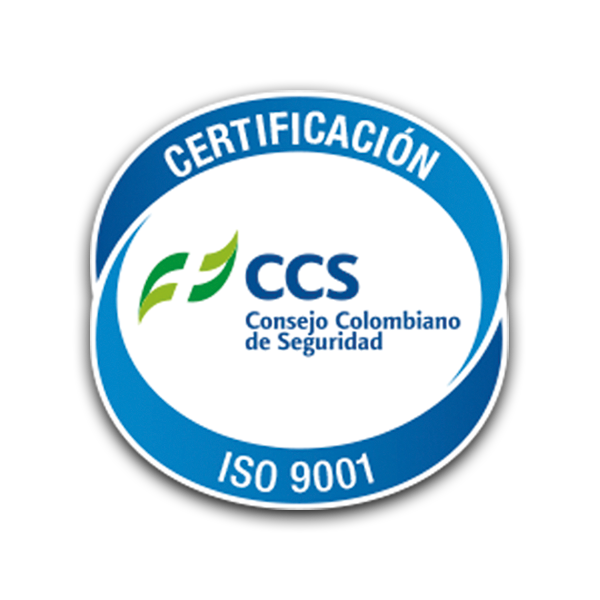 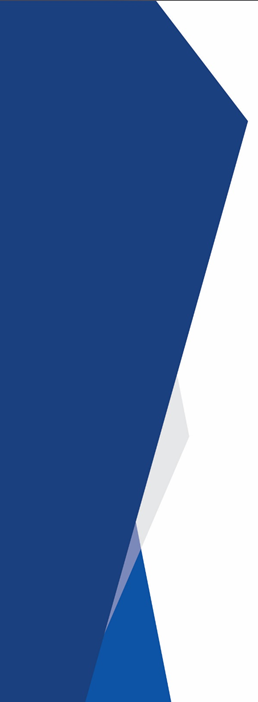 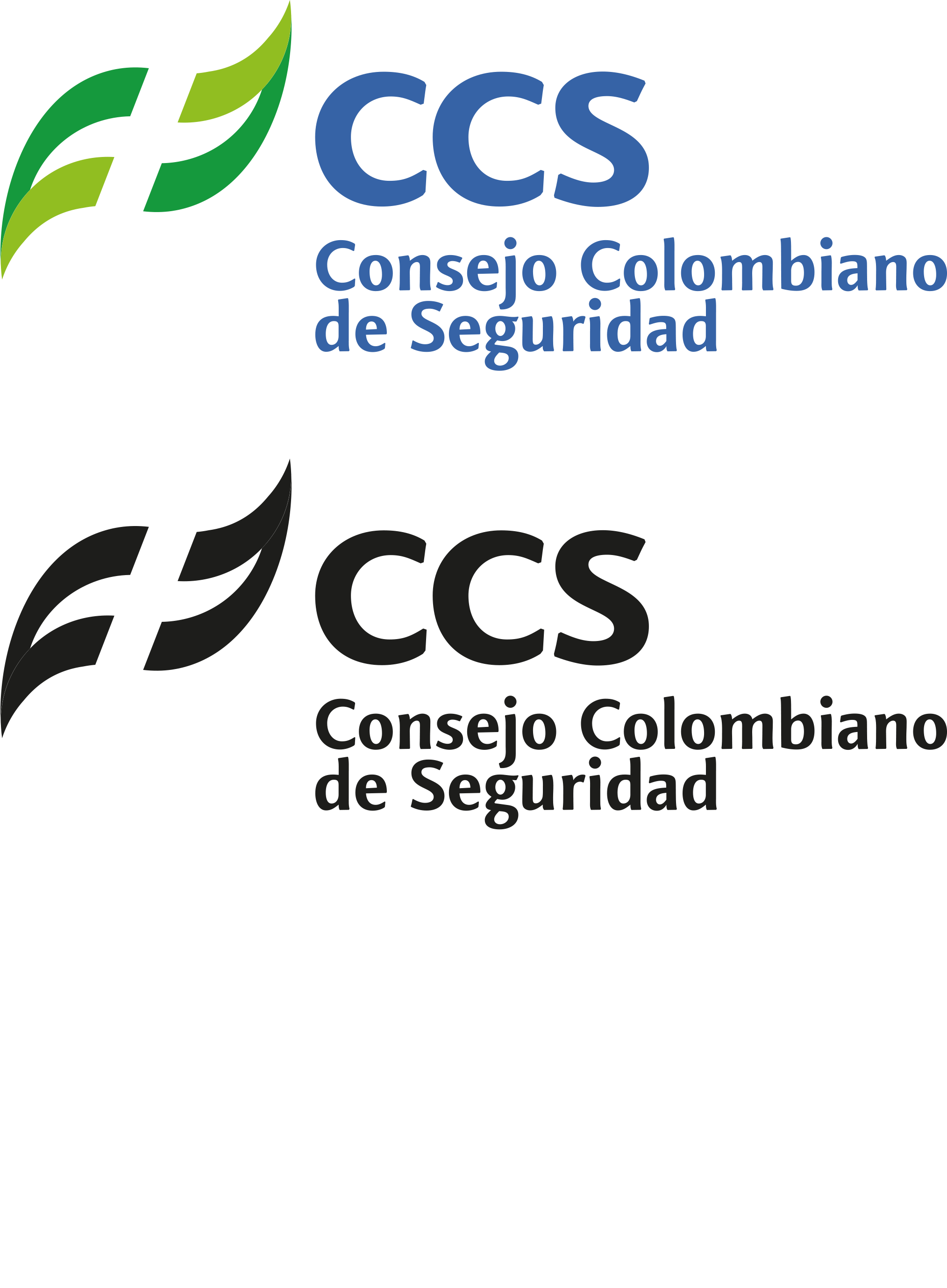 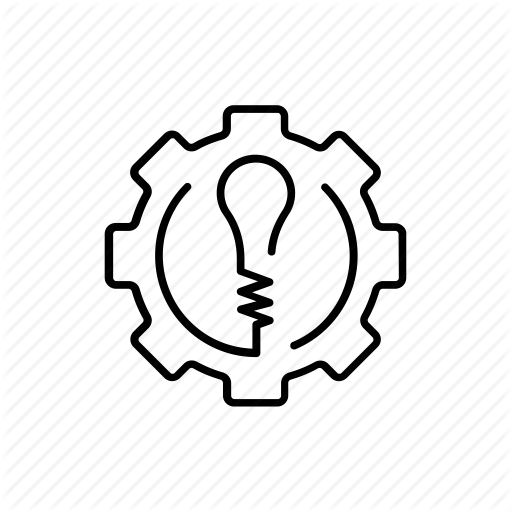 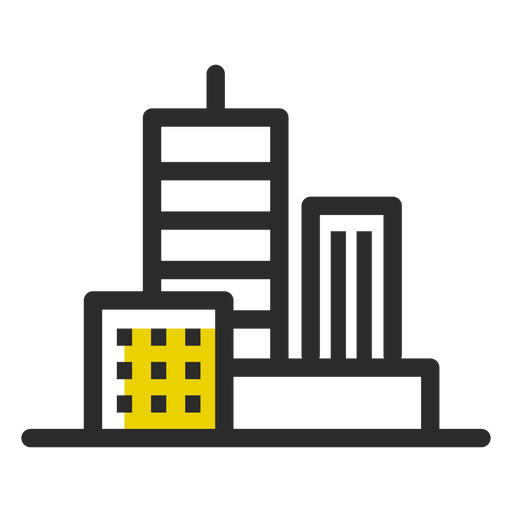 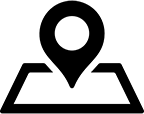 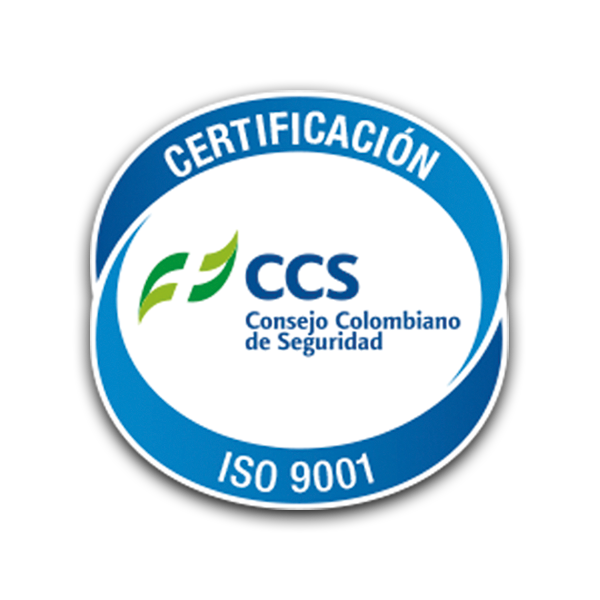 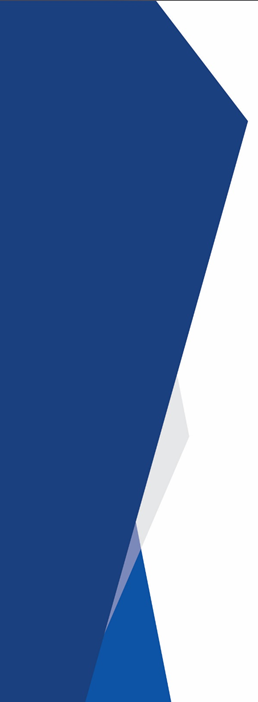 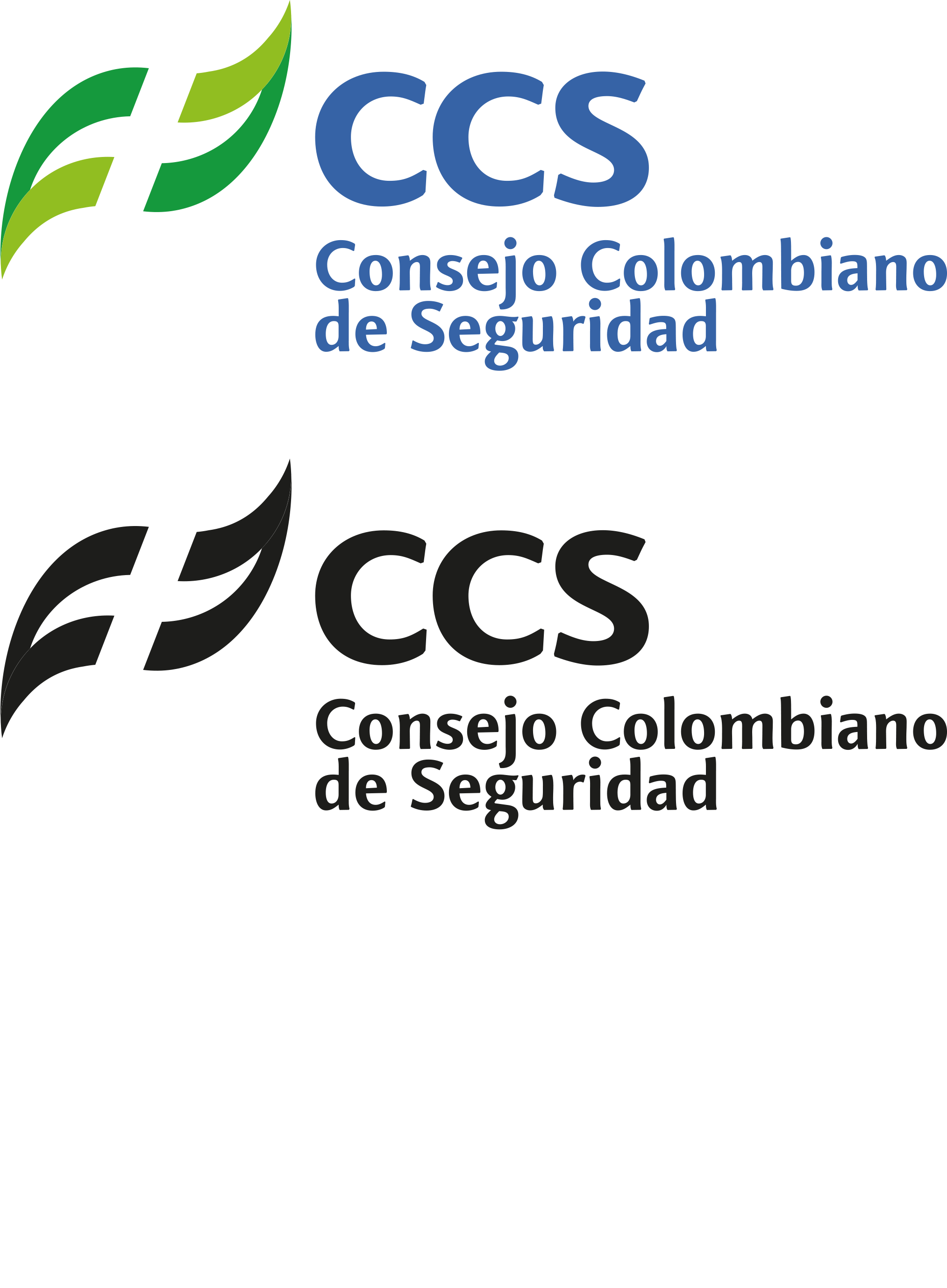 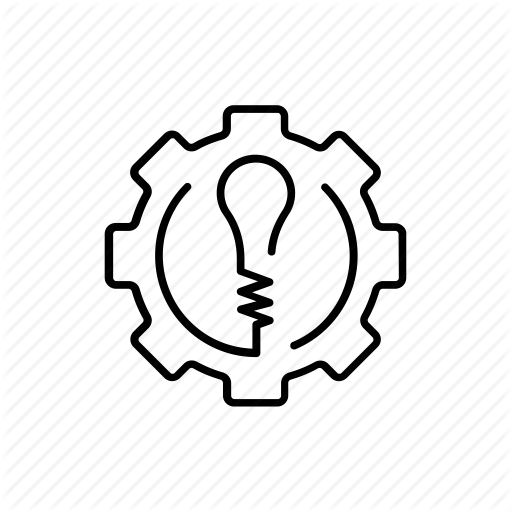 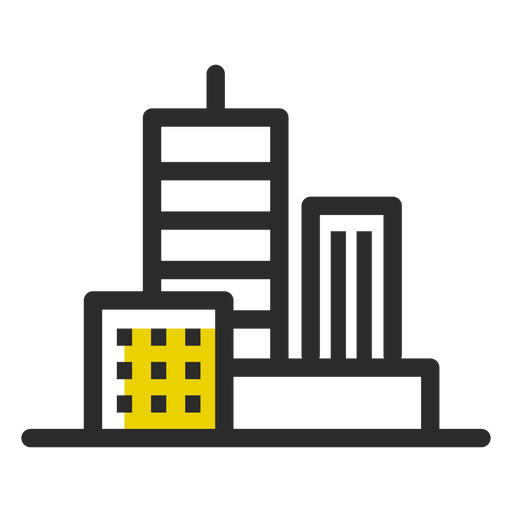 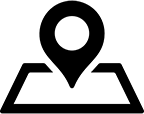 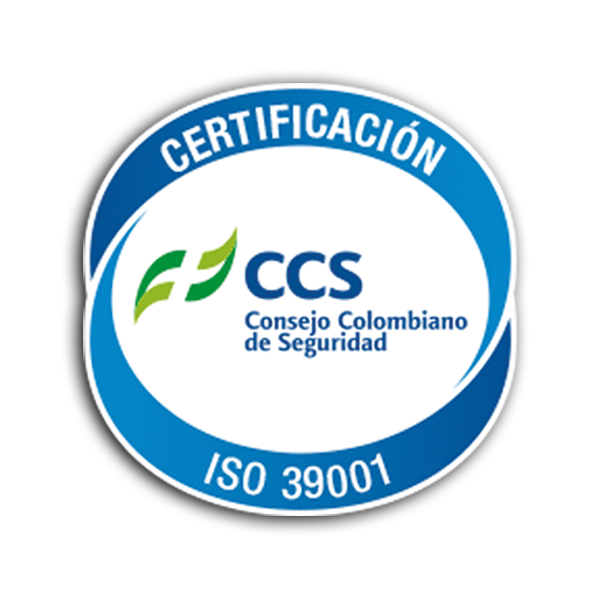 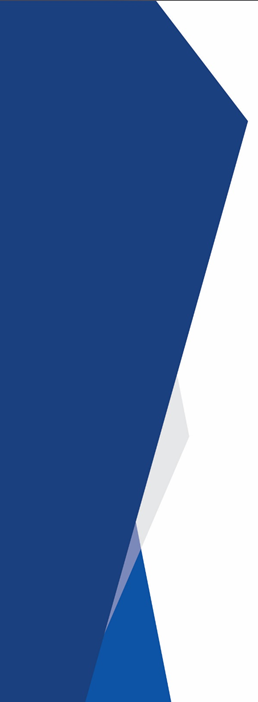 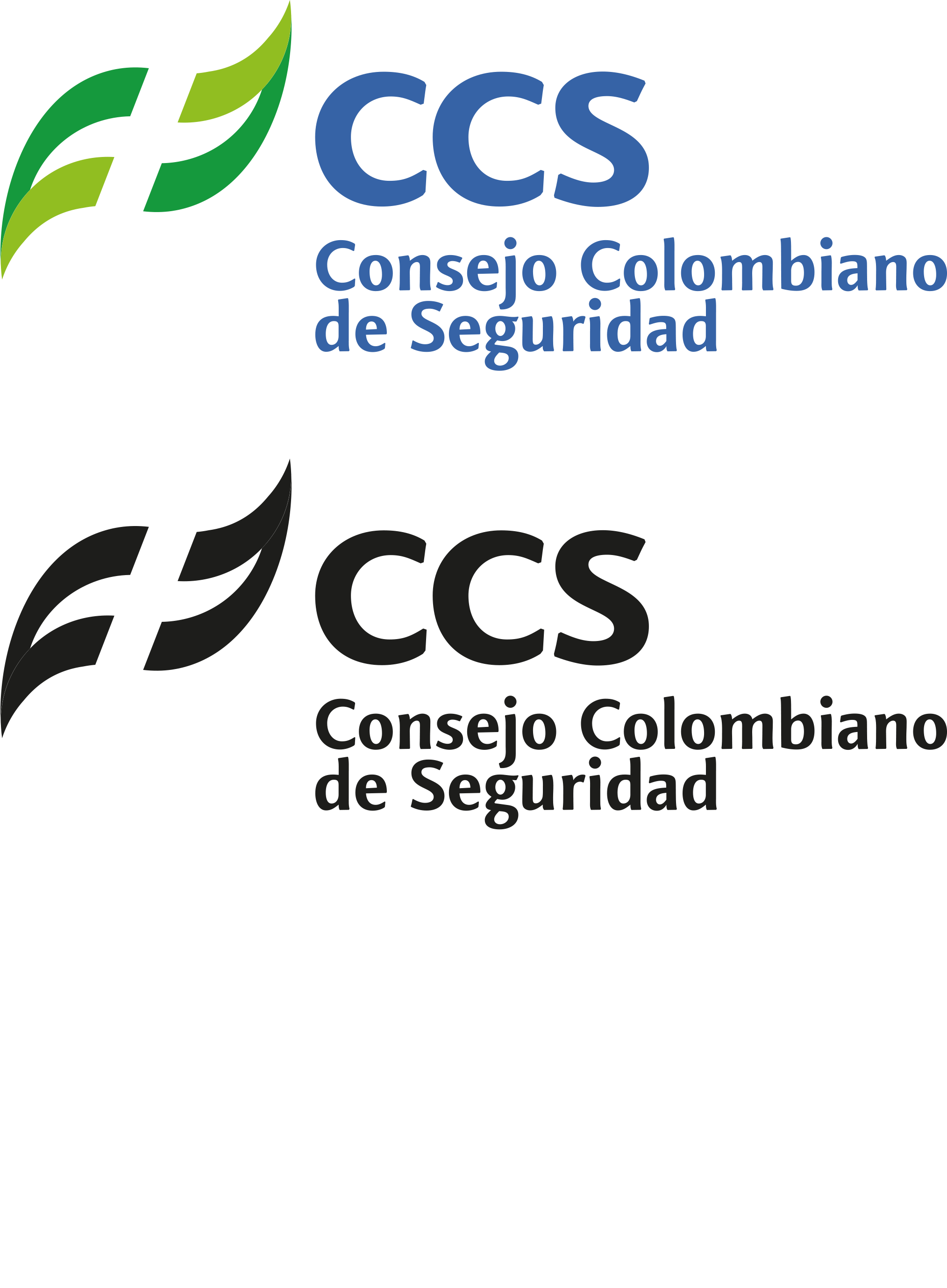 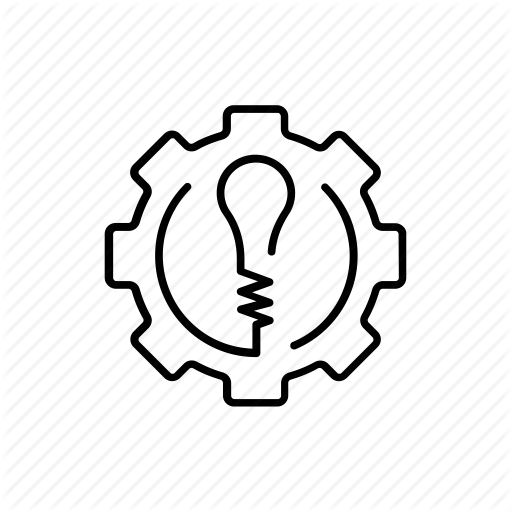 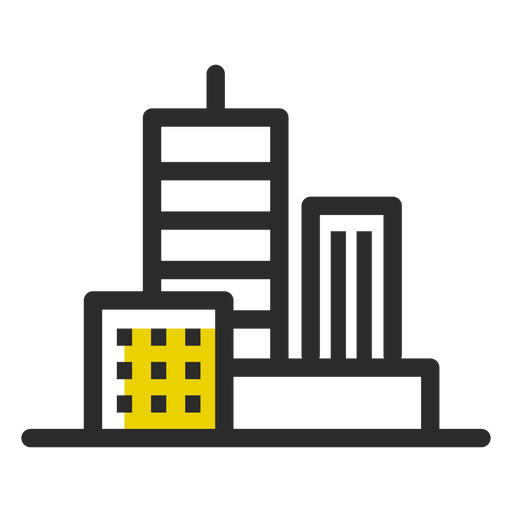 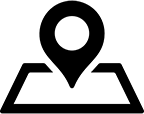 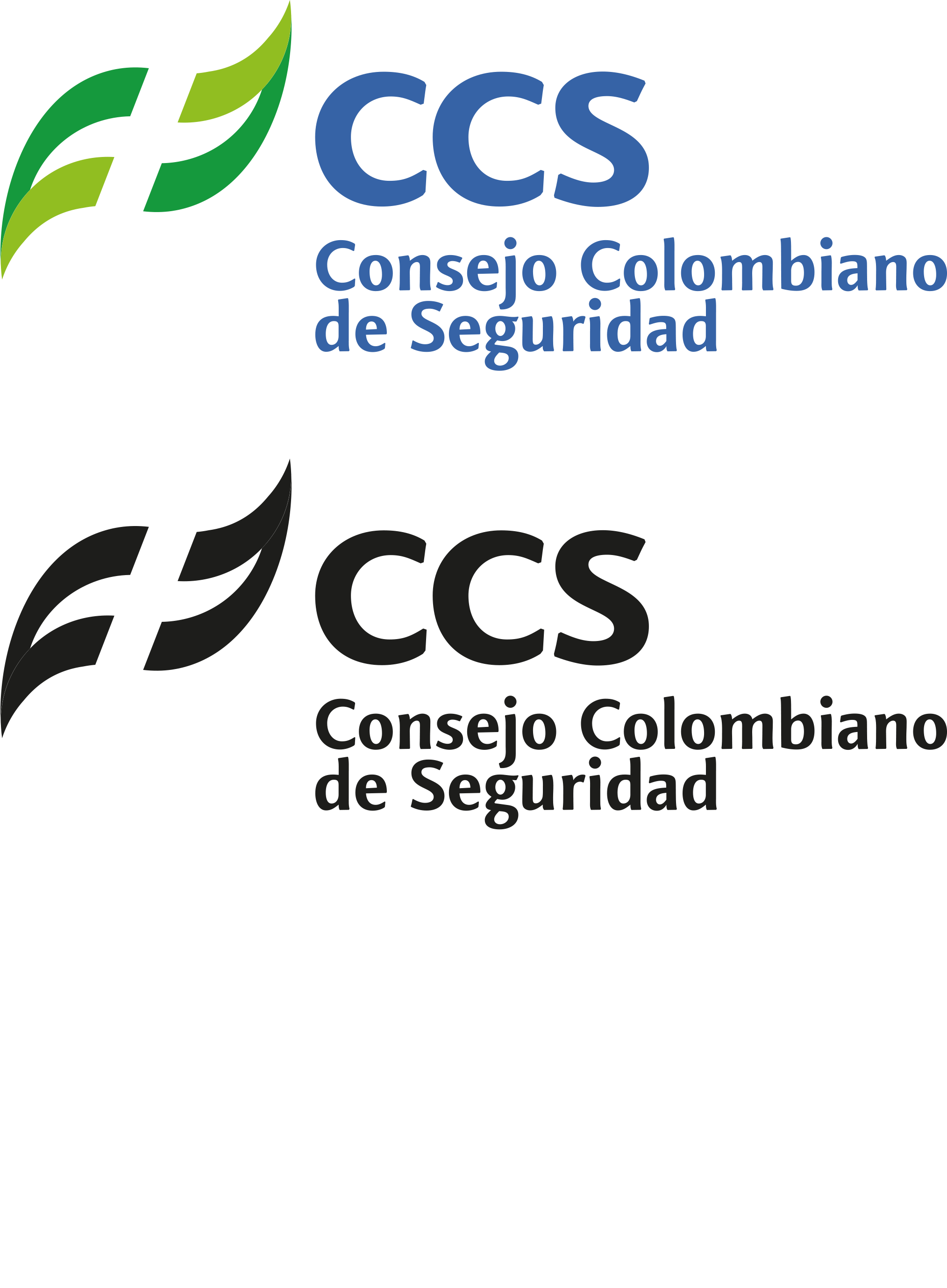 Reconocimientos especiales
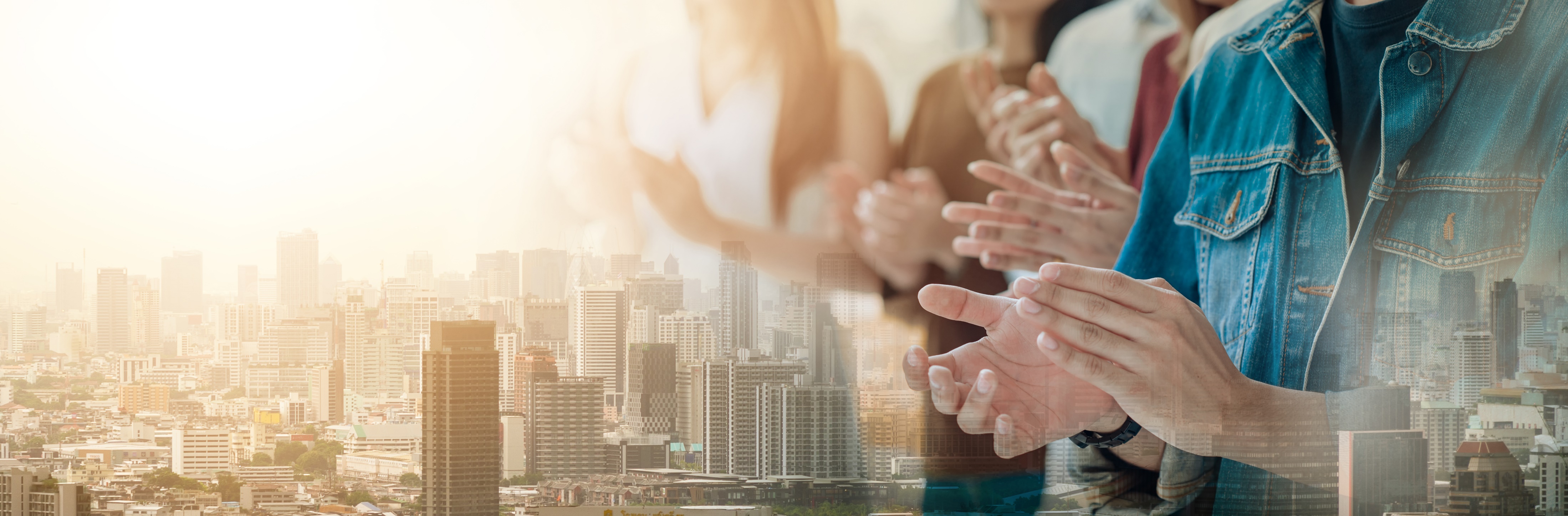 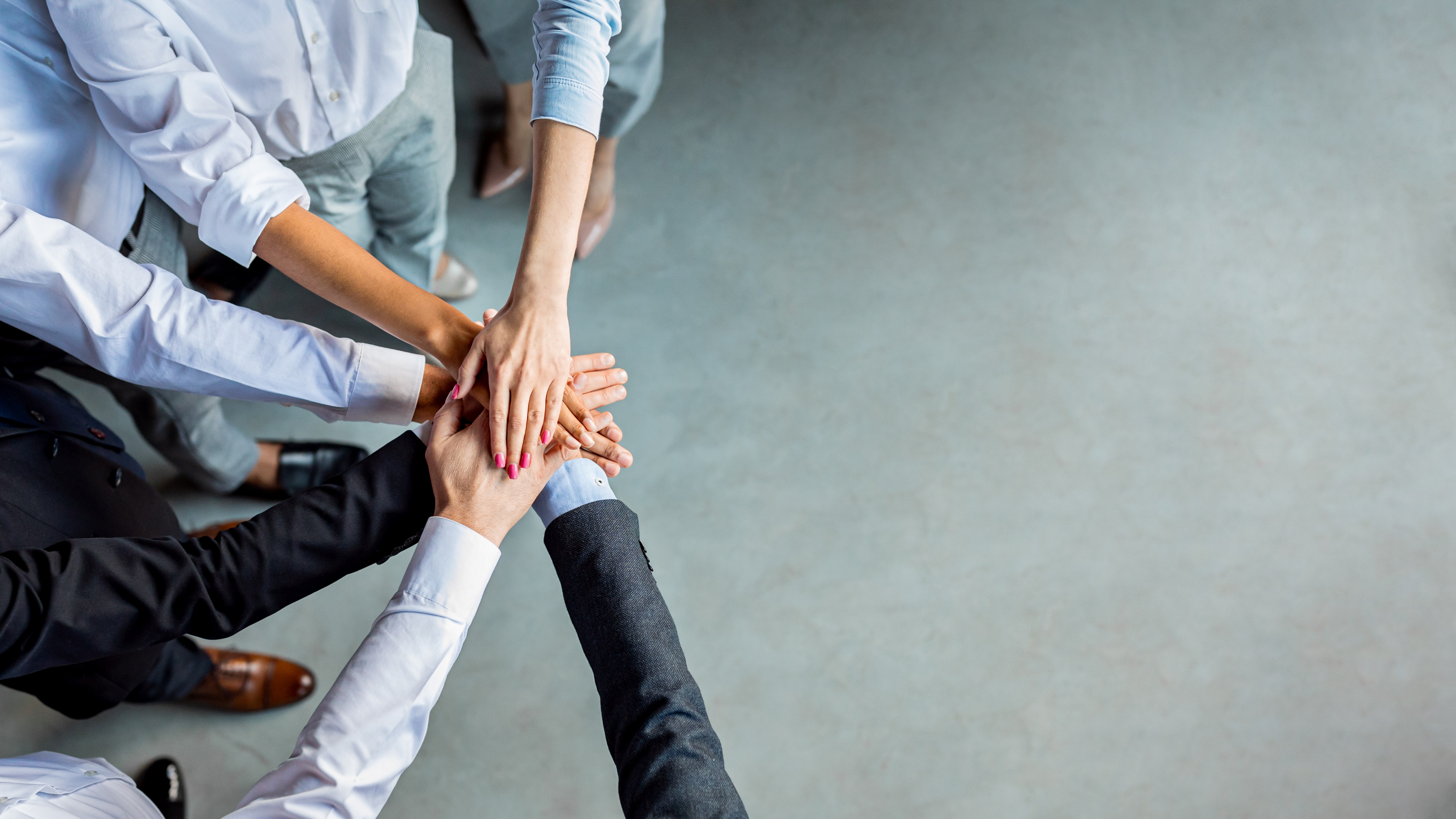 El Consejo Colombiano de Seguridad (CCS) destaca y agradece la confianza que han depositado las empresas que durante enero y febrero de 2022 cumplieron cinco años o más de afiliación a esta entidad. 

Es esta la ocasión ideal para reiterar el profundo compromiso del CCS por trabajar conjuntamente para garantizar un ambiente laboral sano, seguro y saludable.
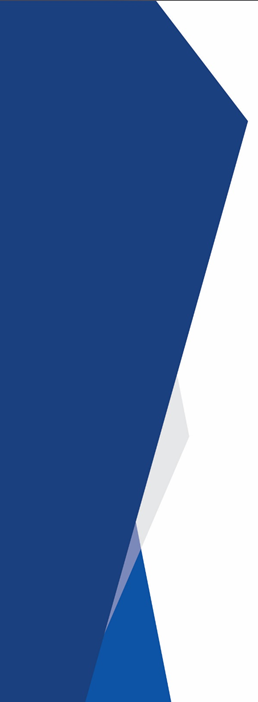 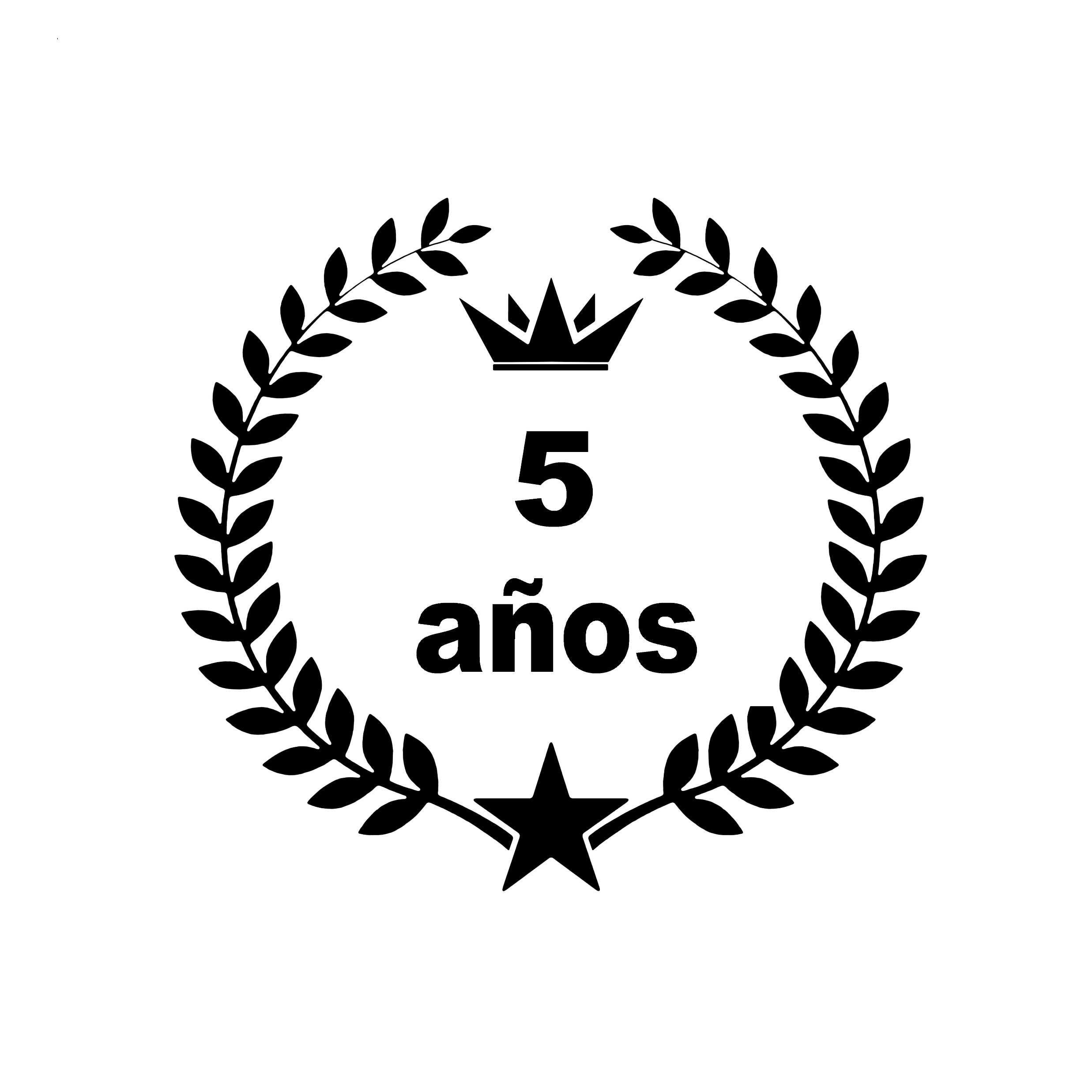 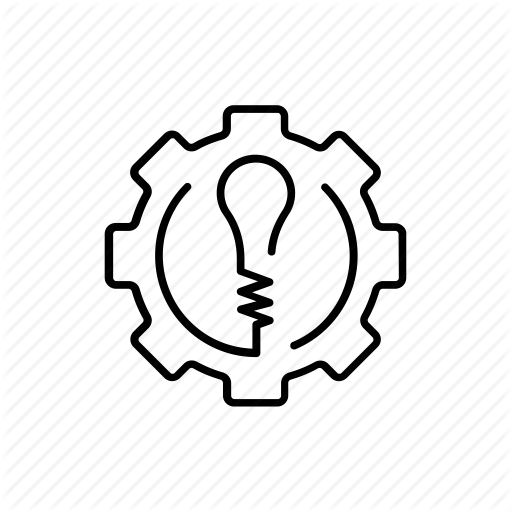 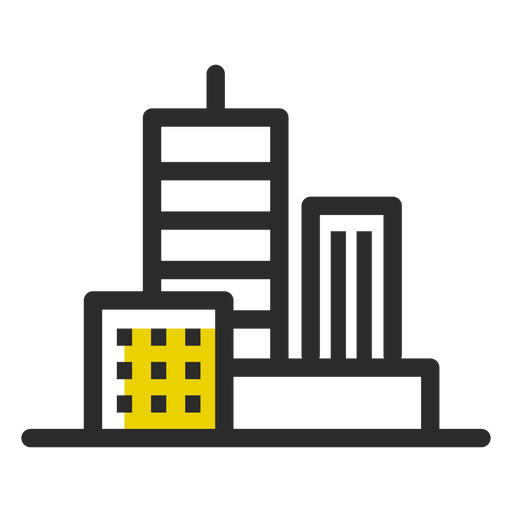 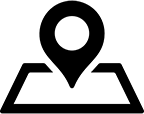 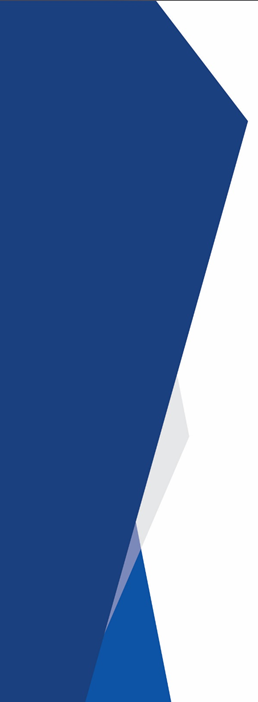 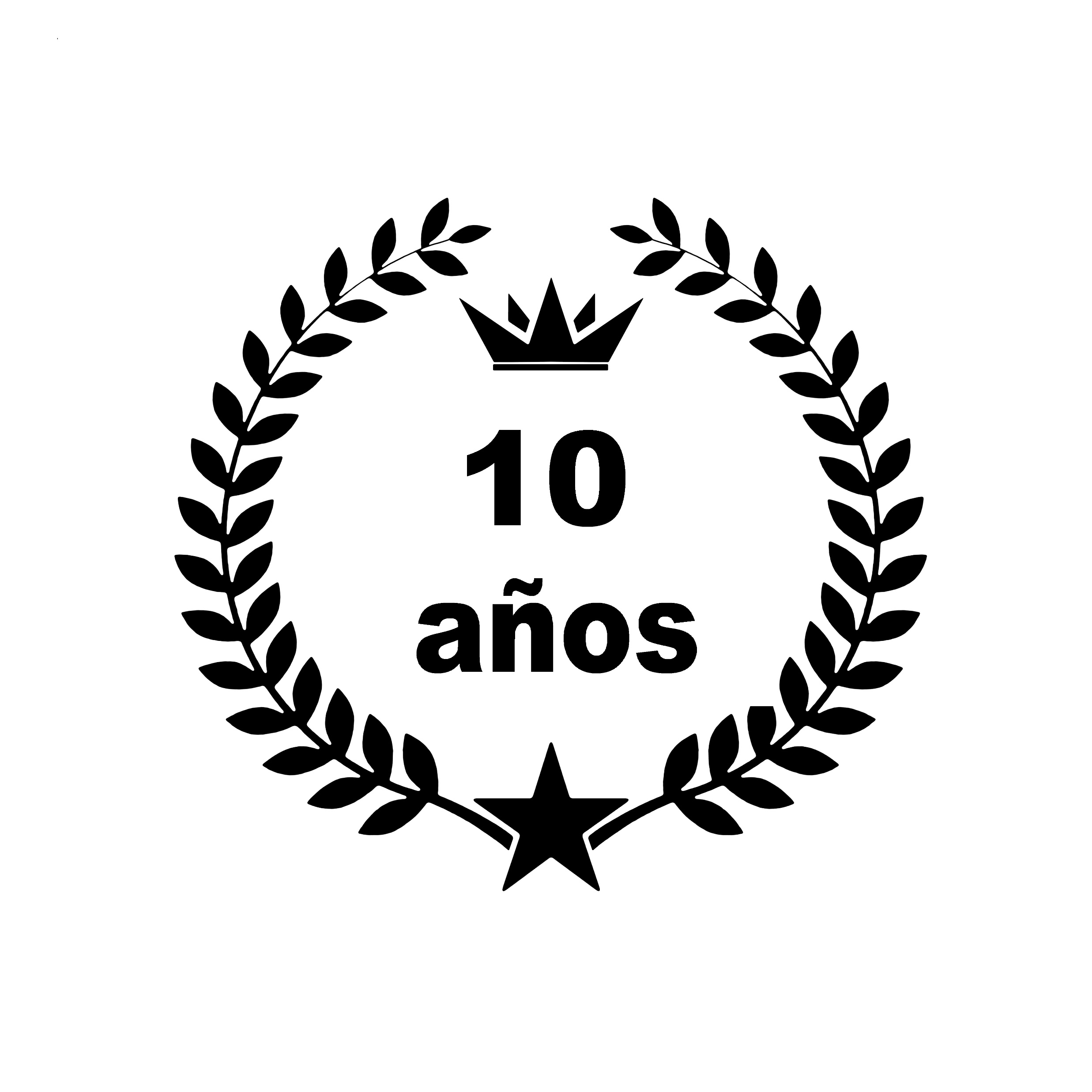 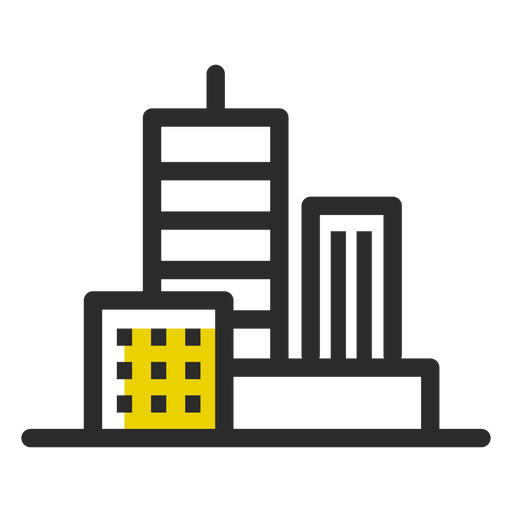 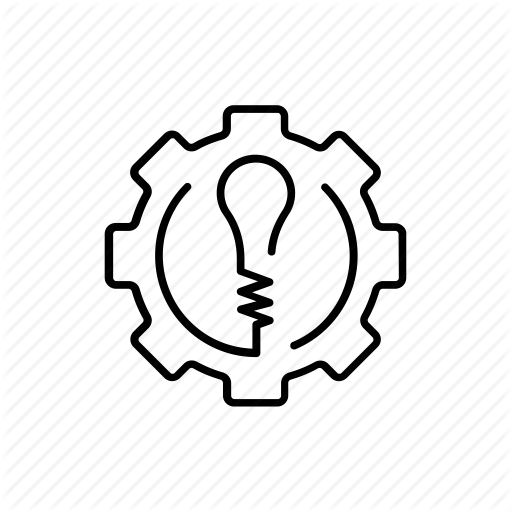 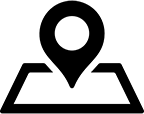 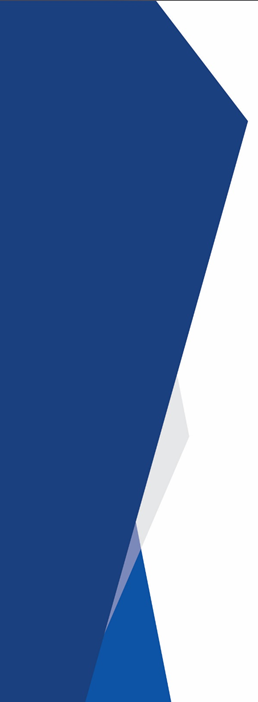 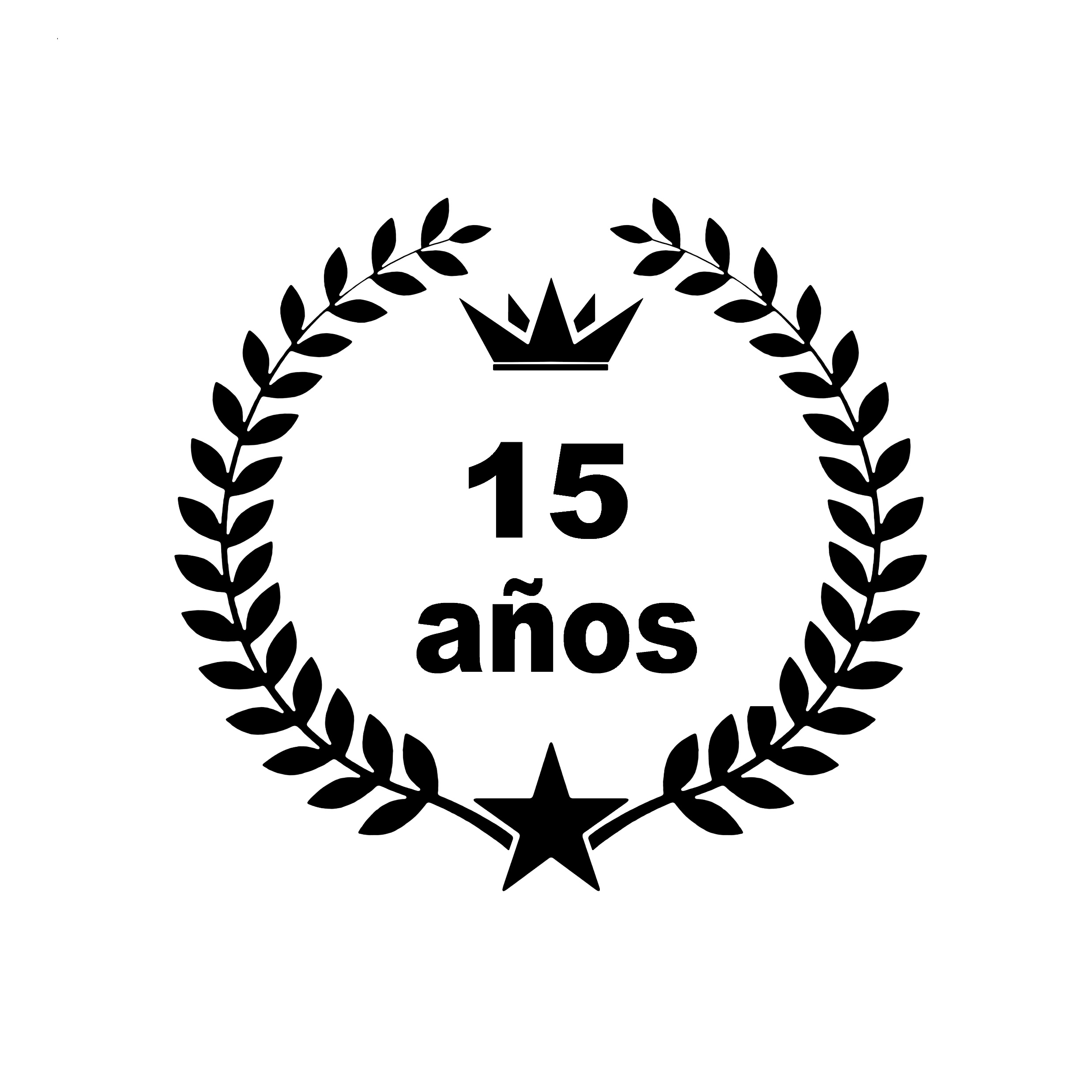 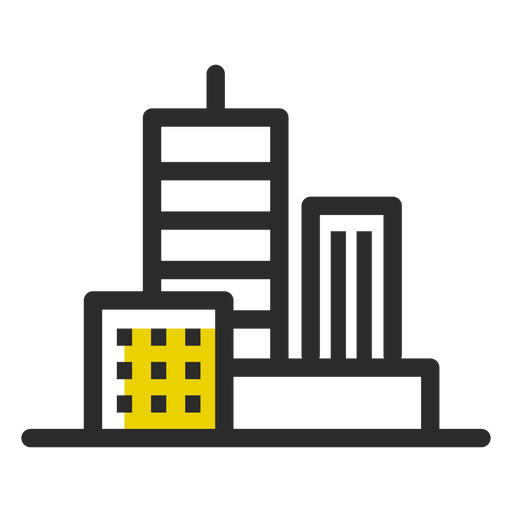 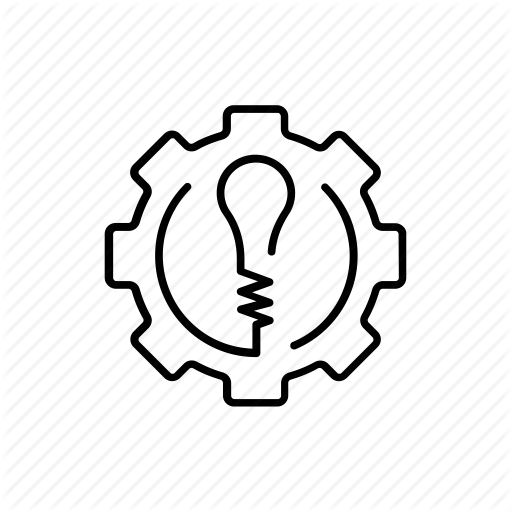 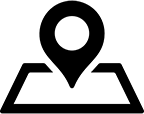 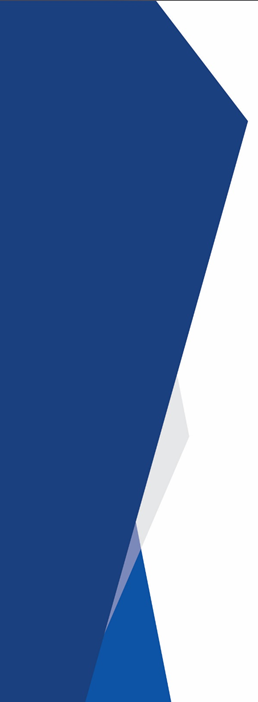 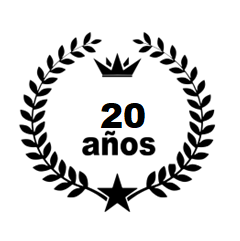 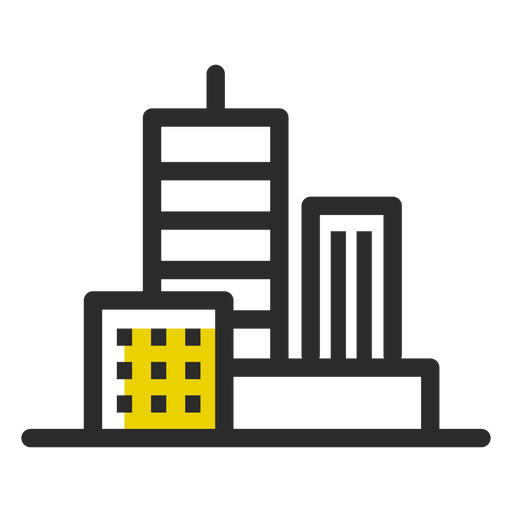 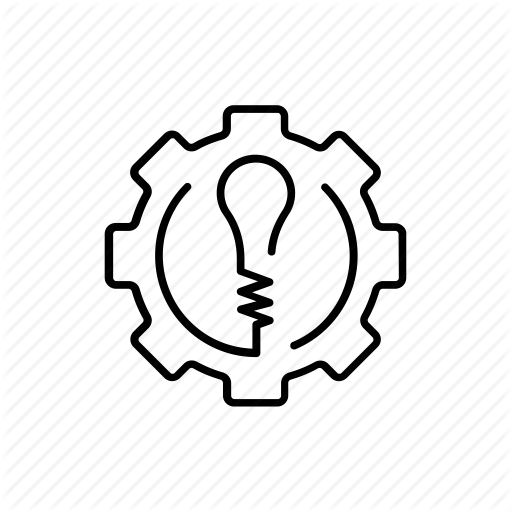 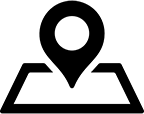 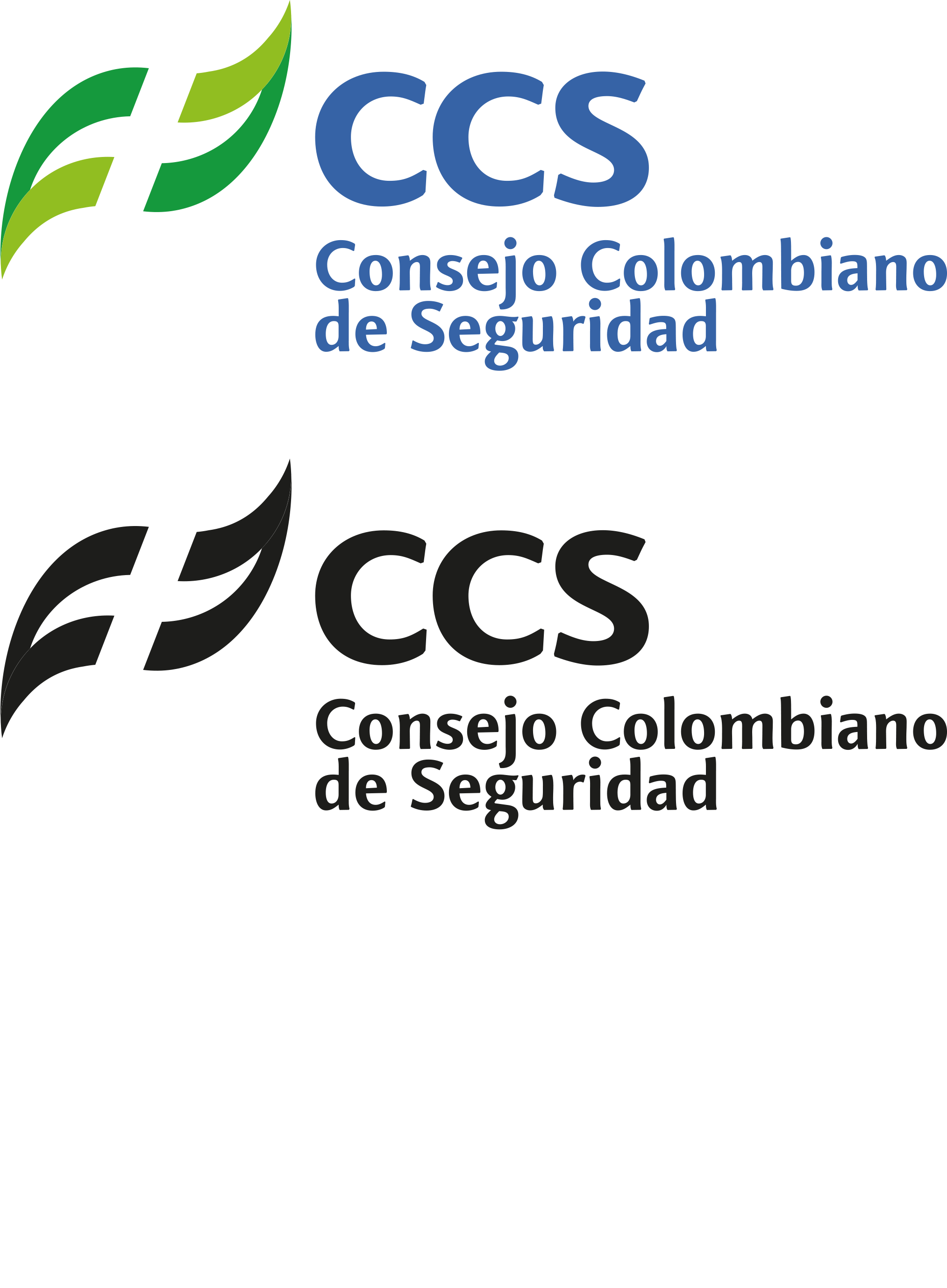 WWW.CCS.ORG.CO